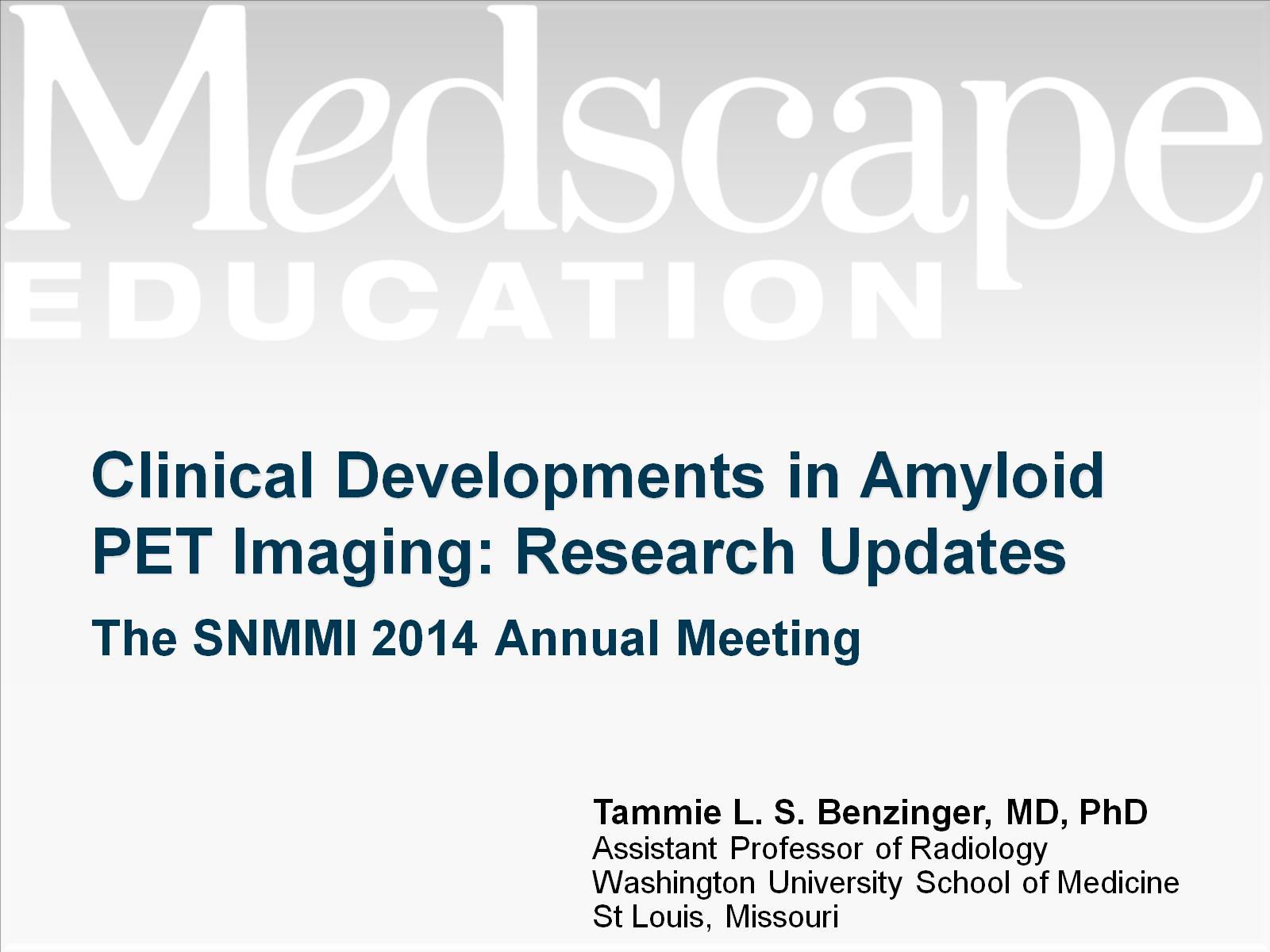 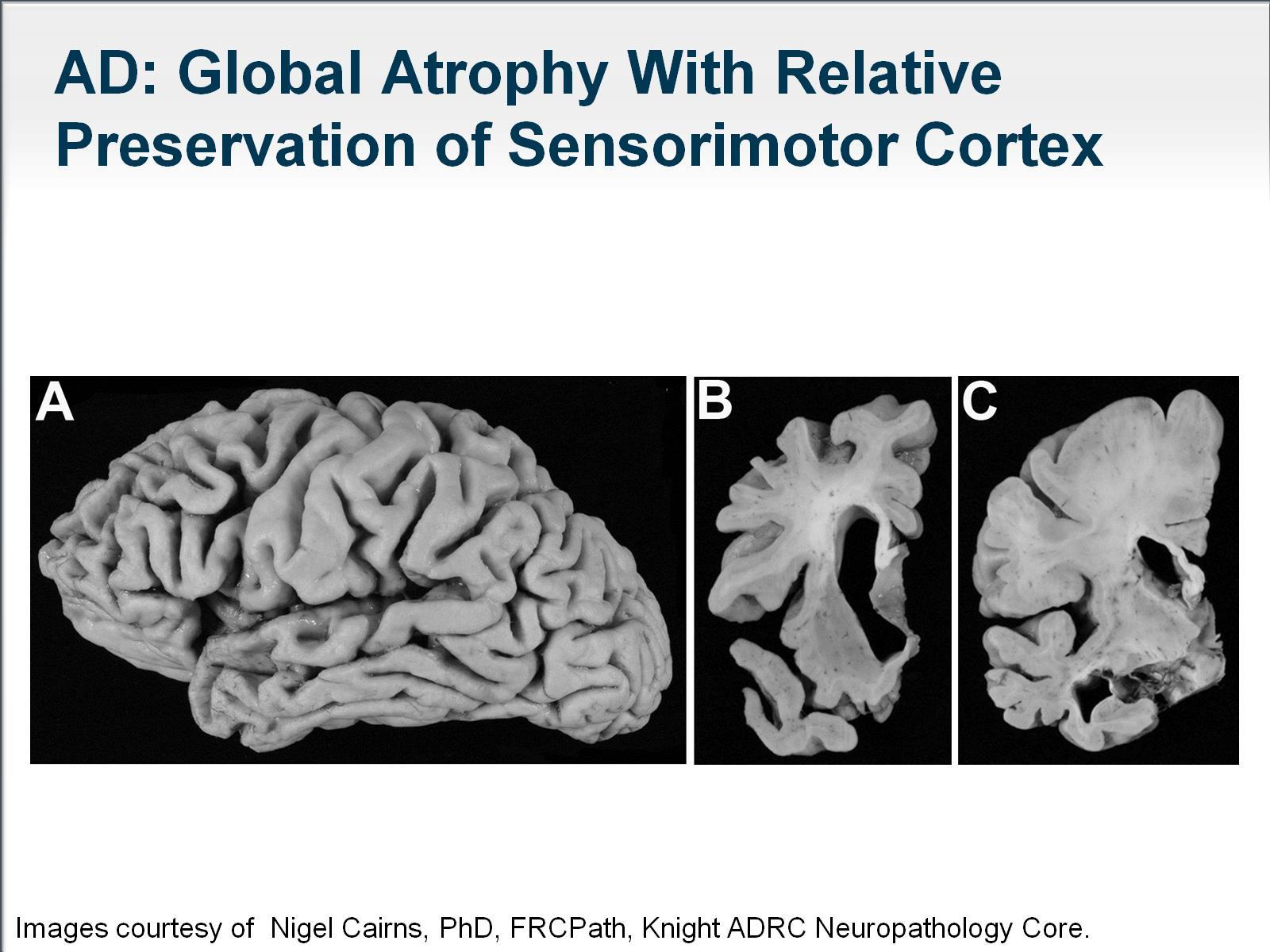 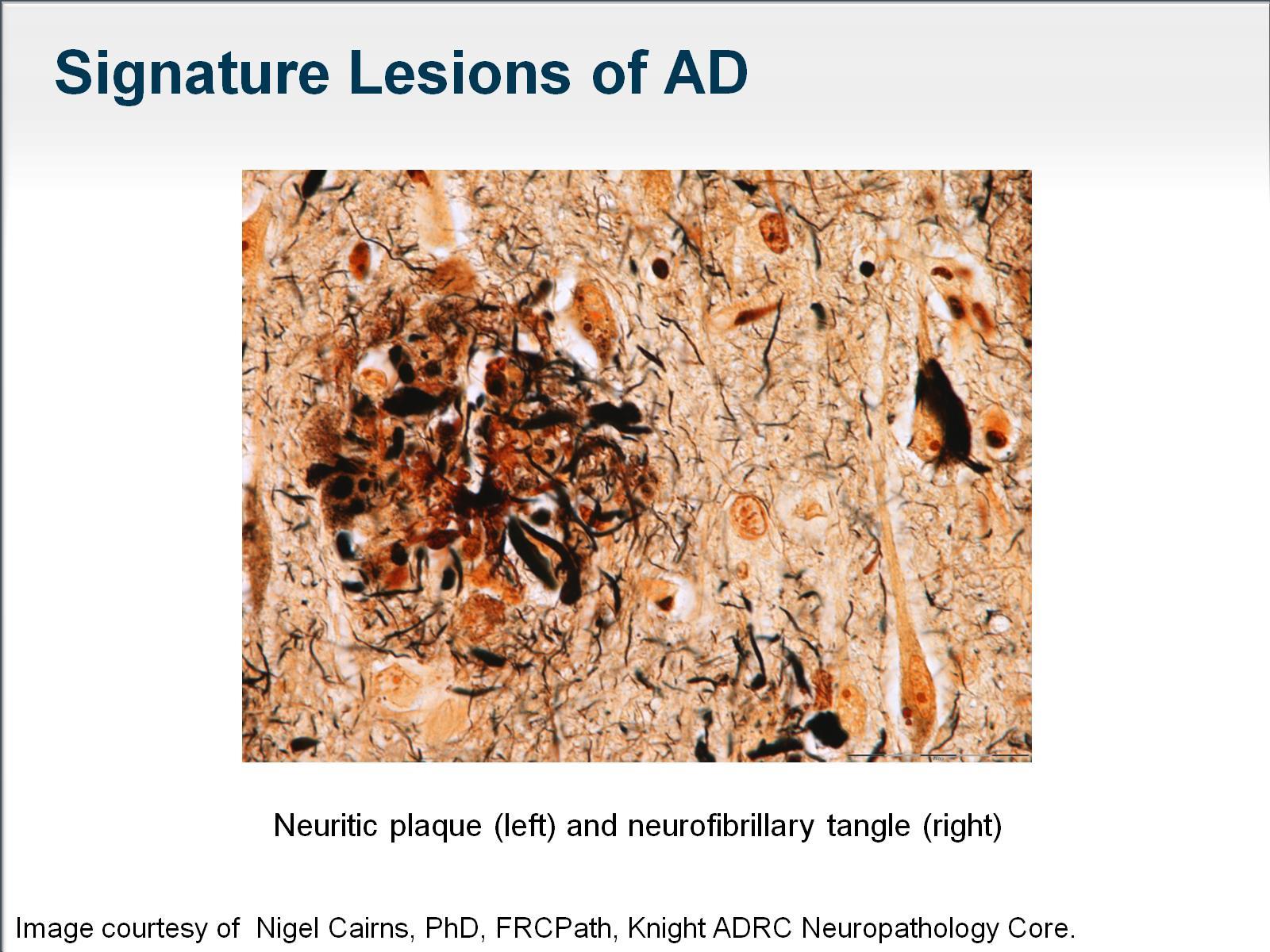 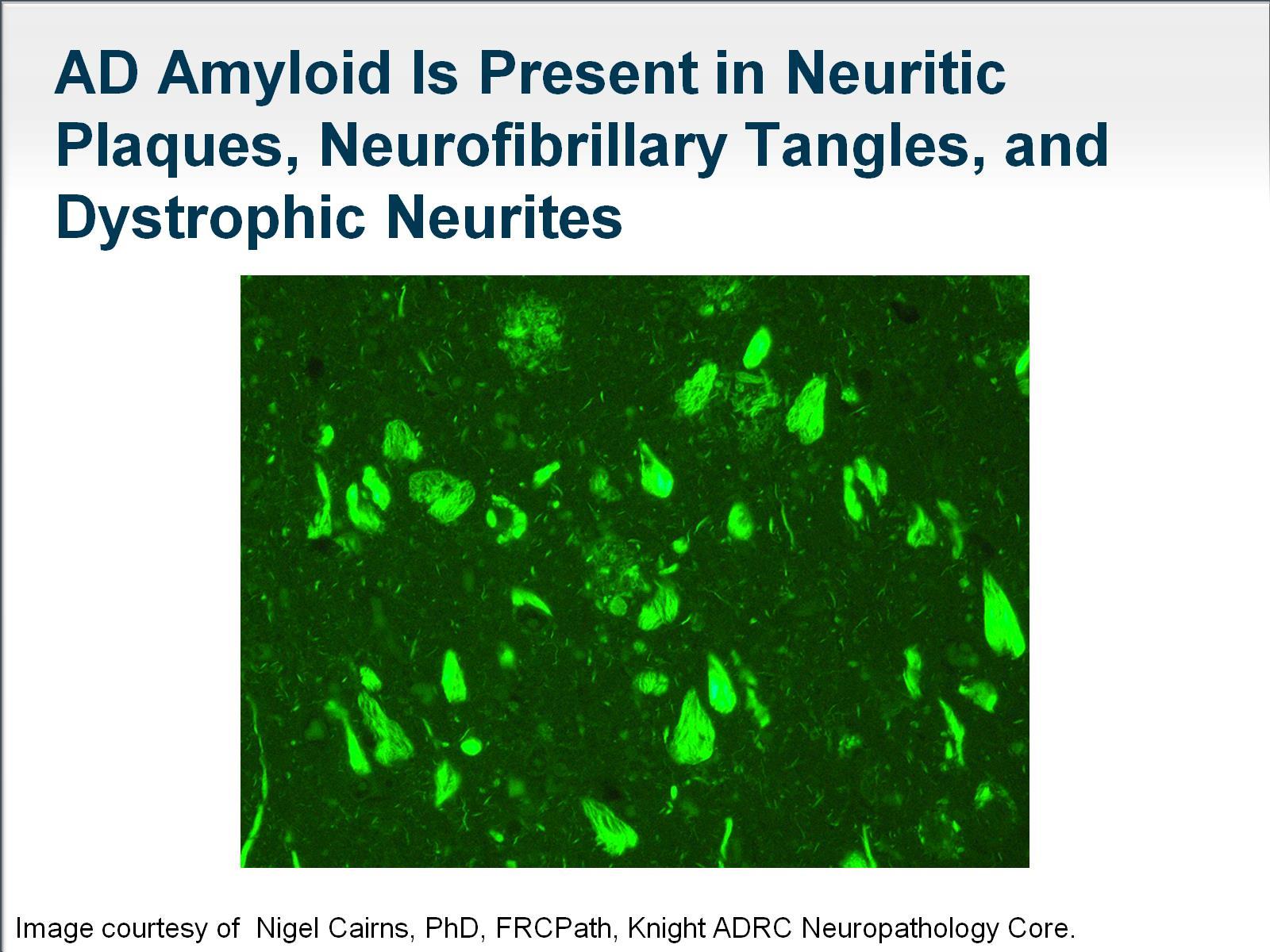 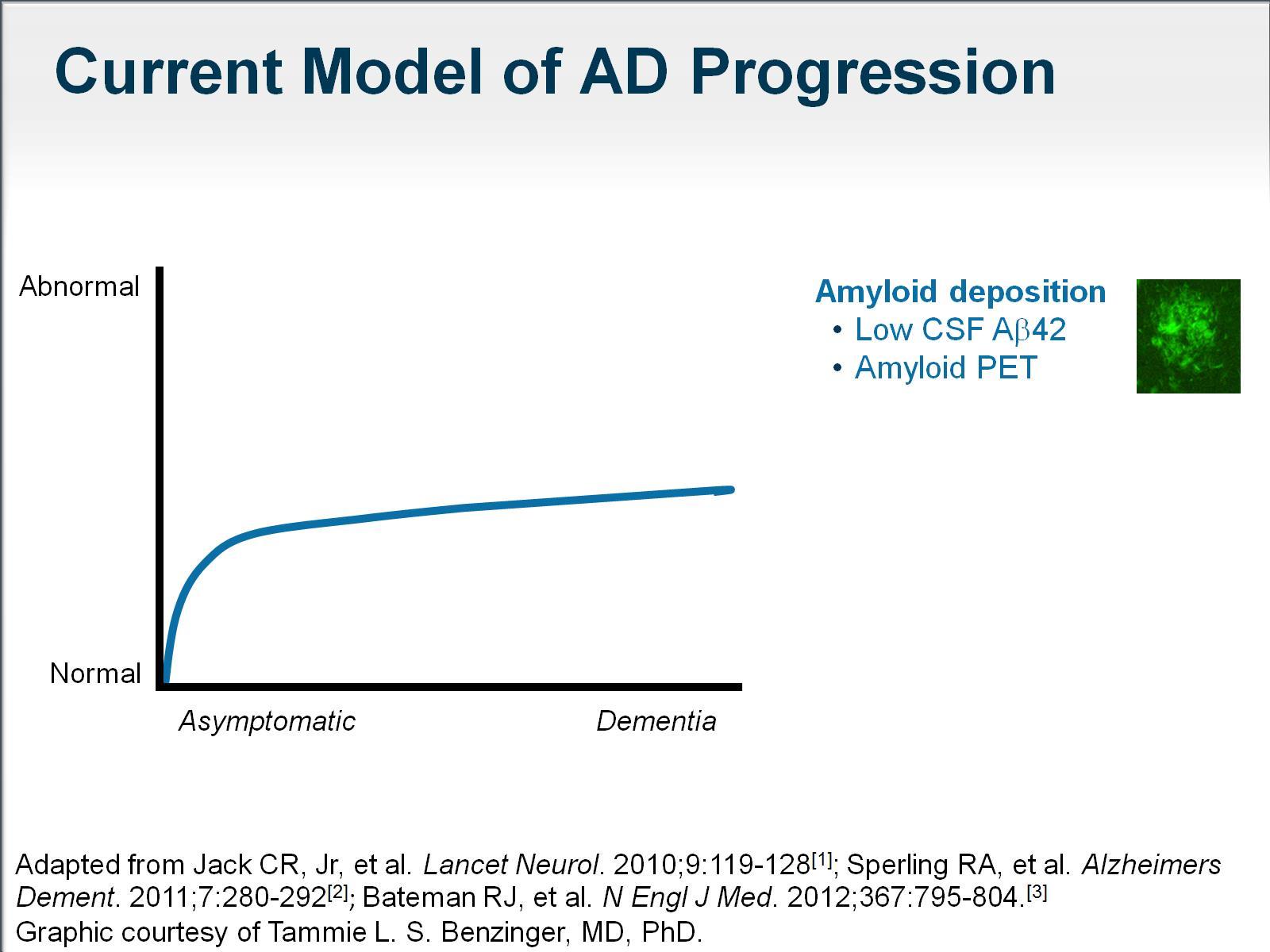 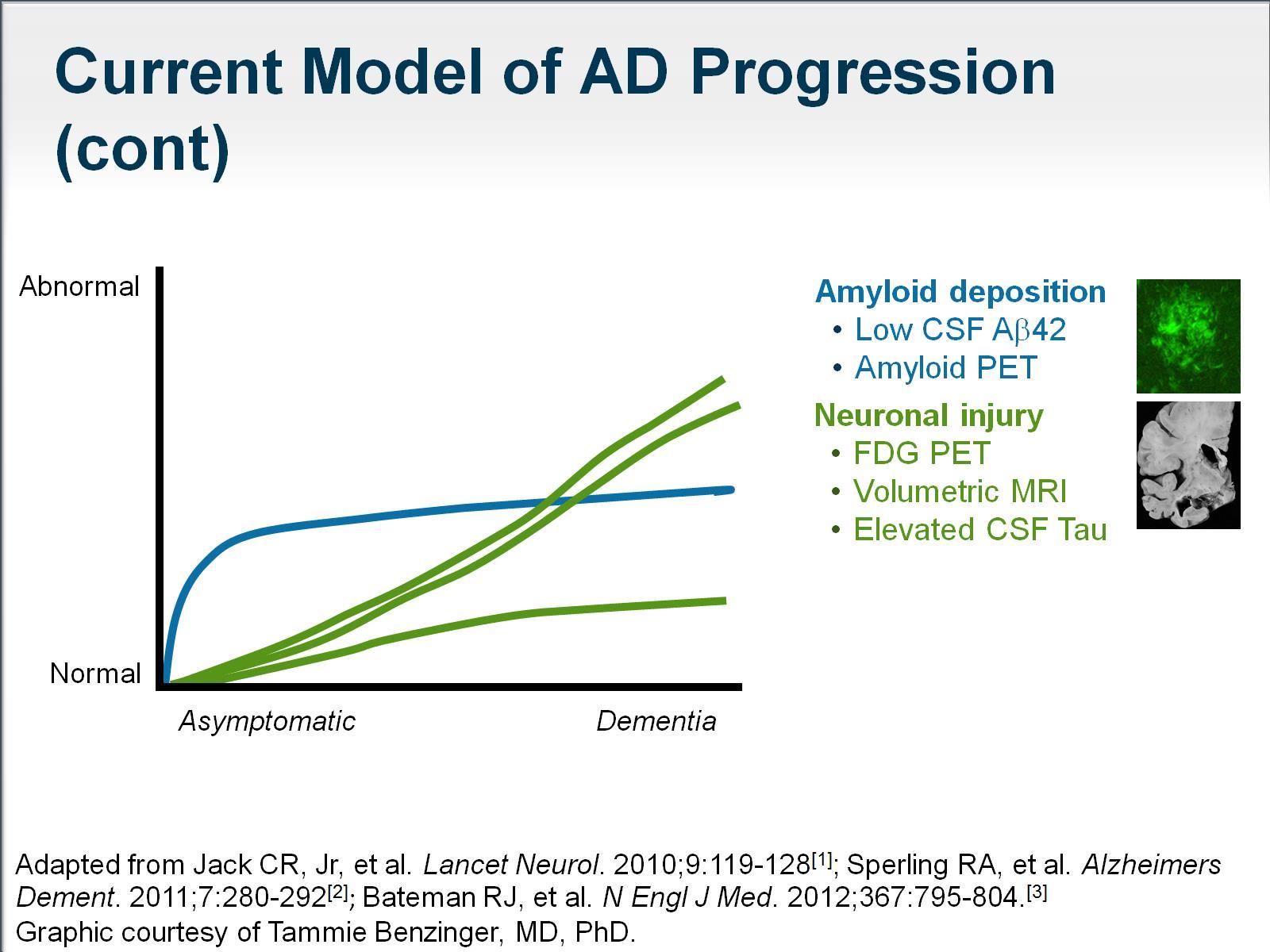 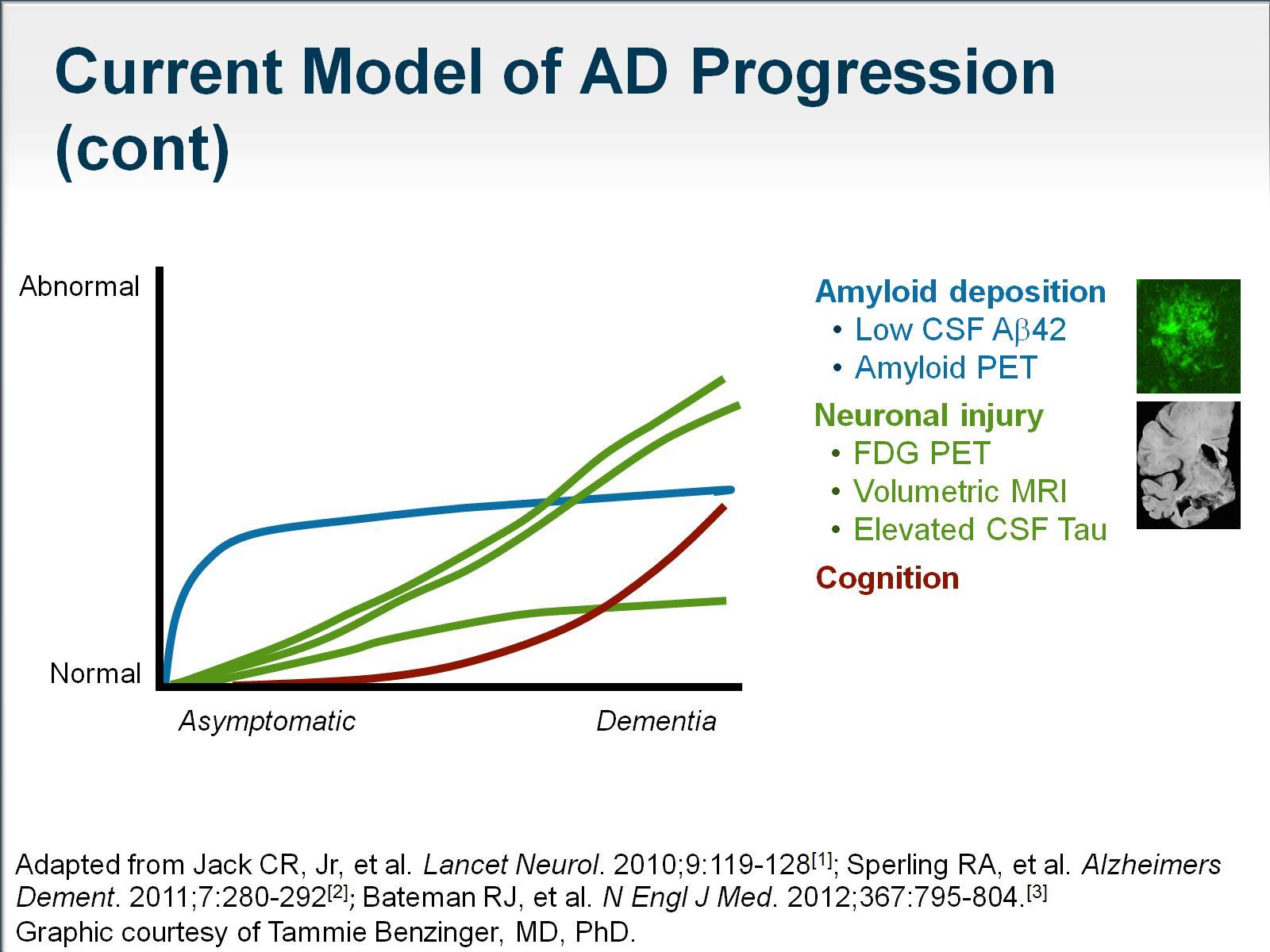 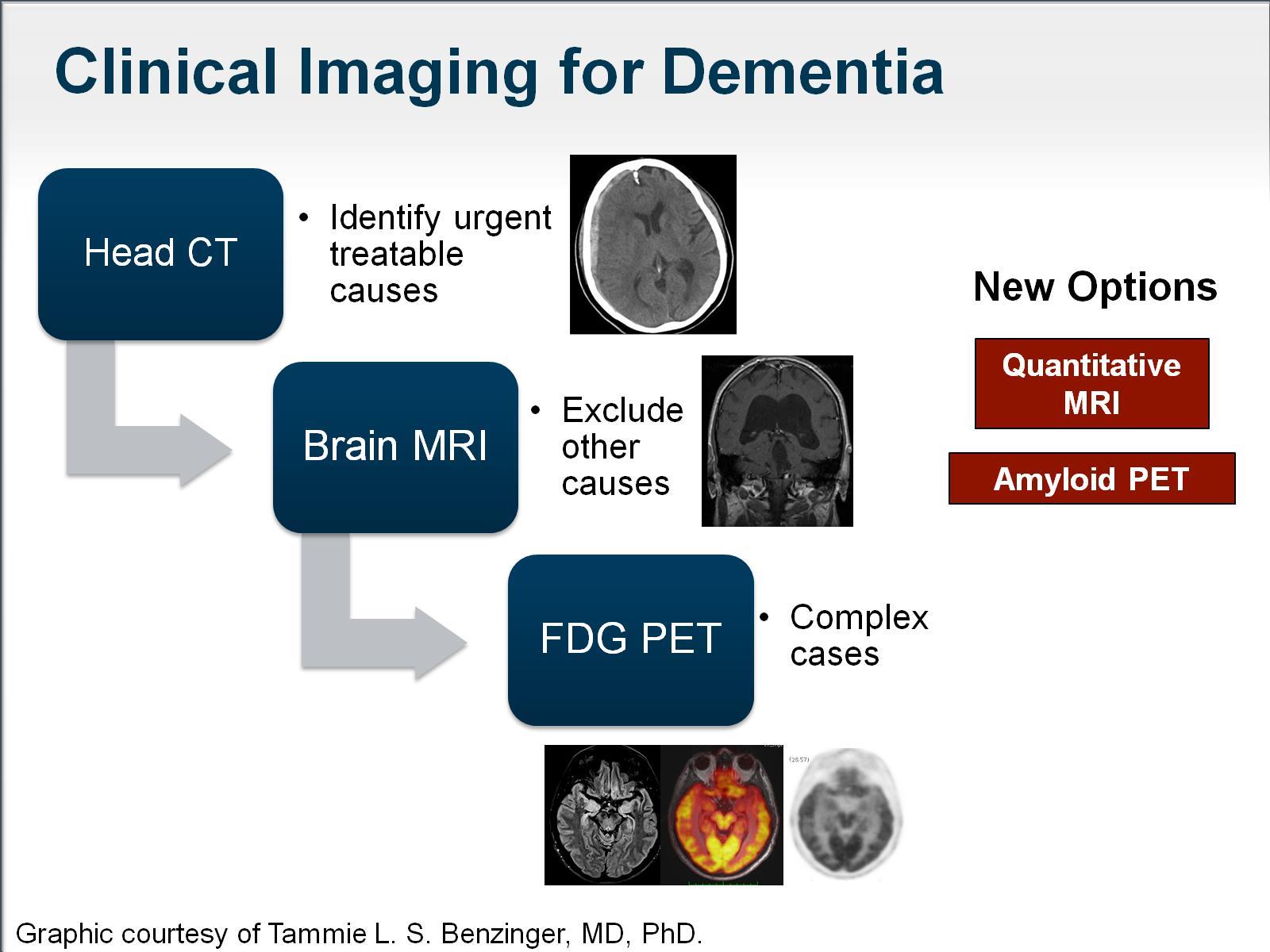 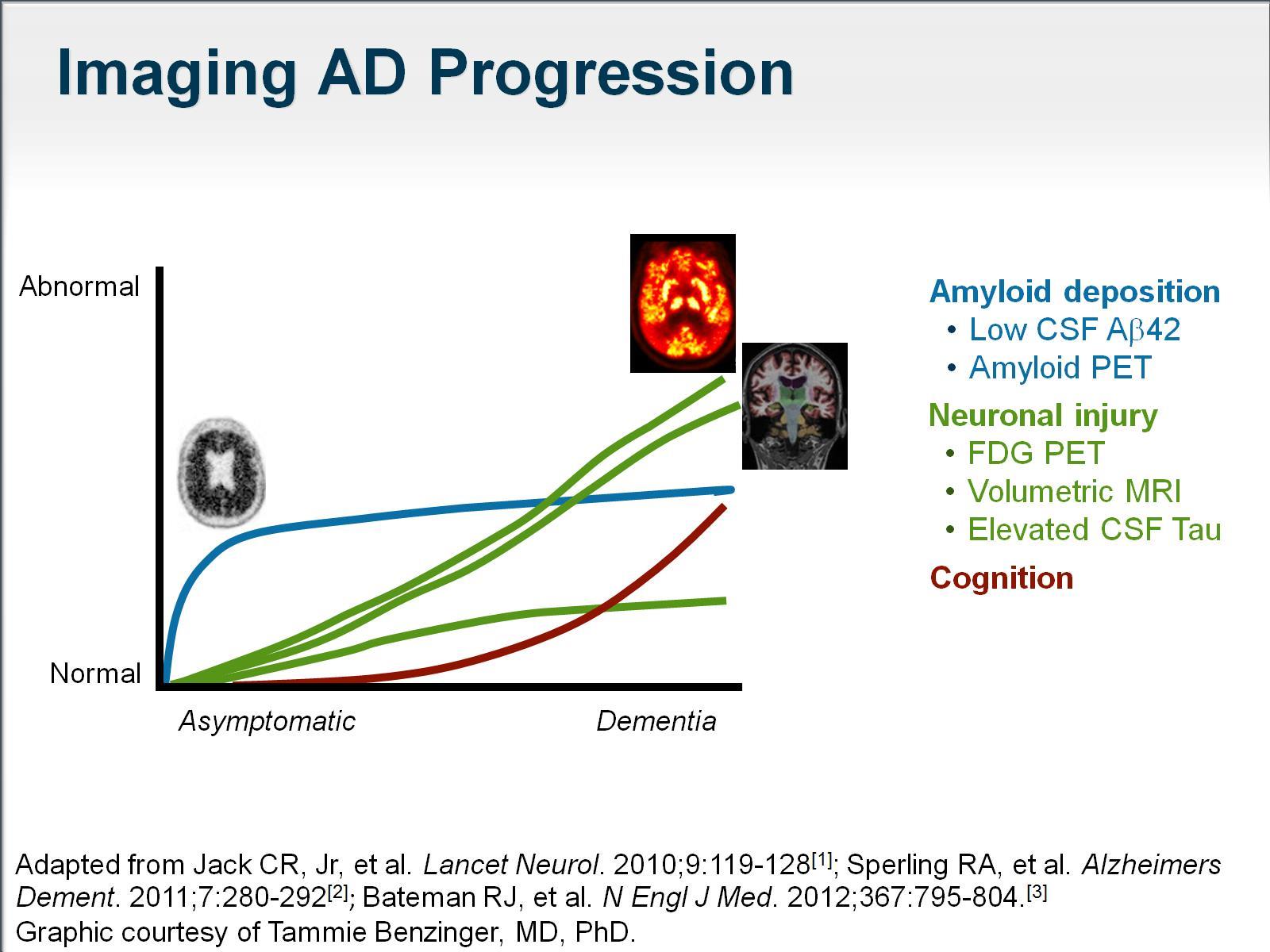 Imaging AD Progression
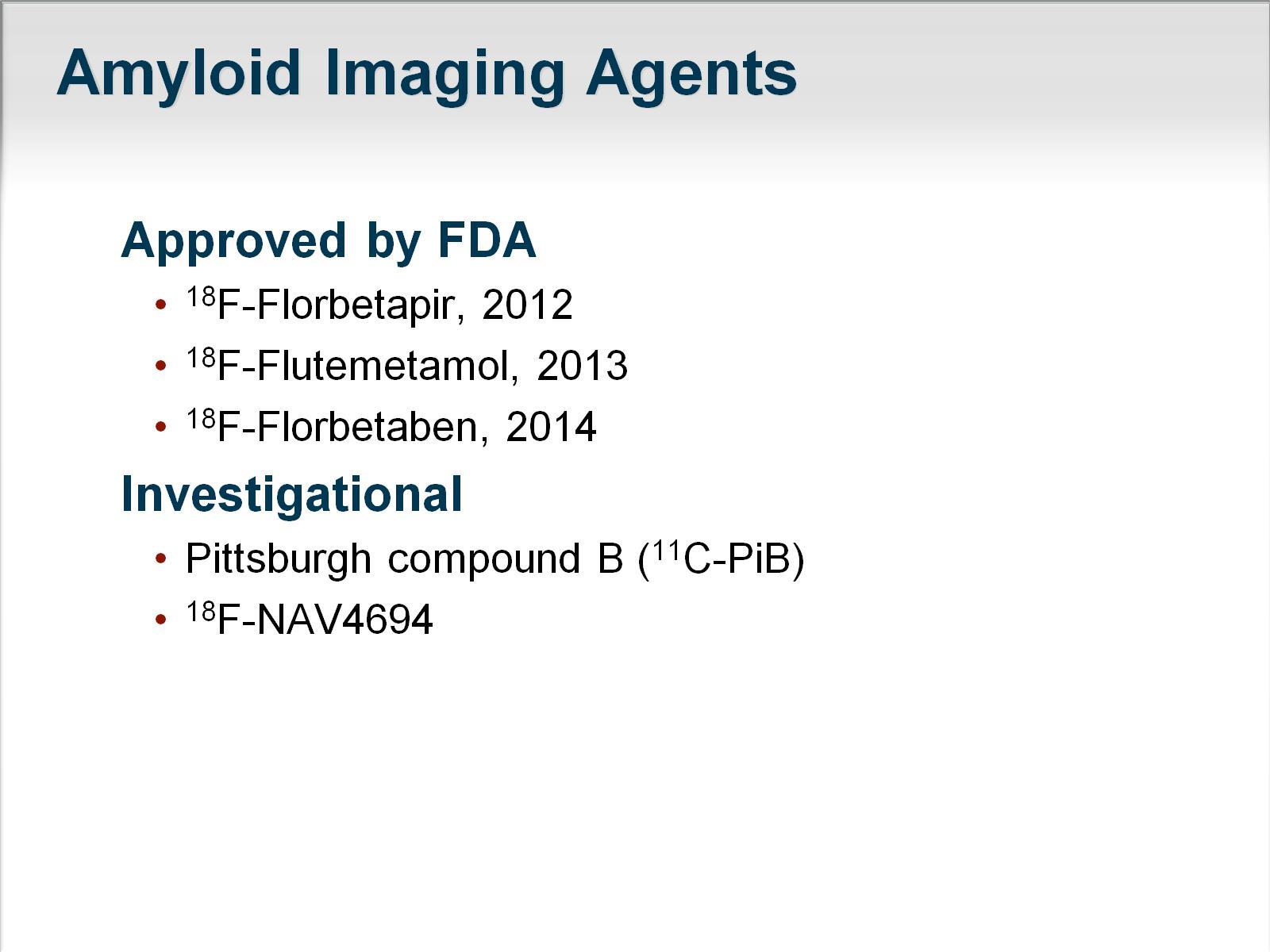 Amyloid Imaging Agents
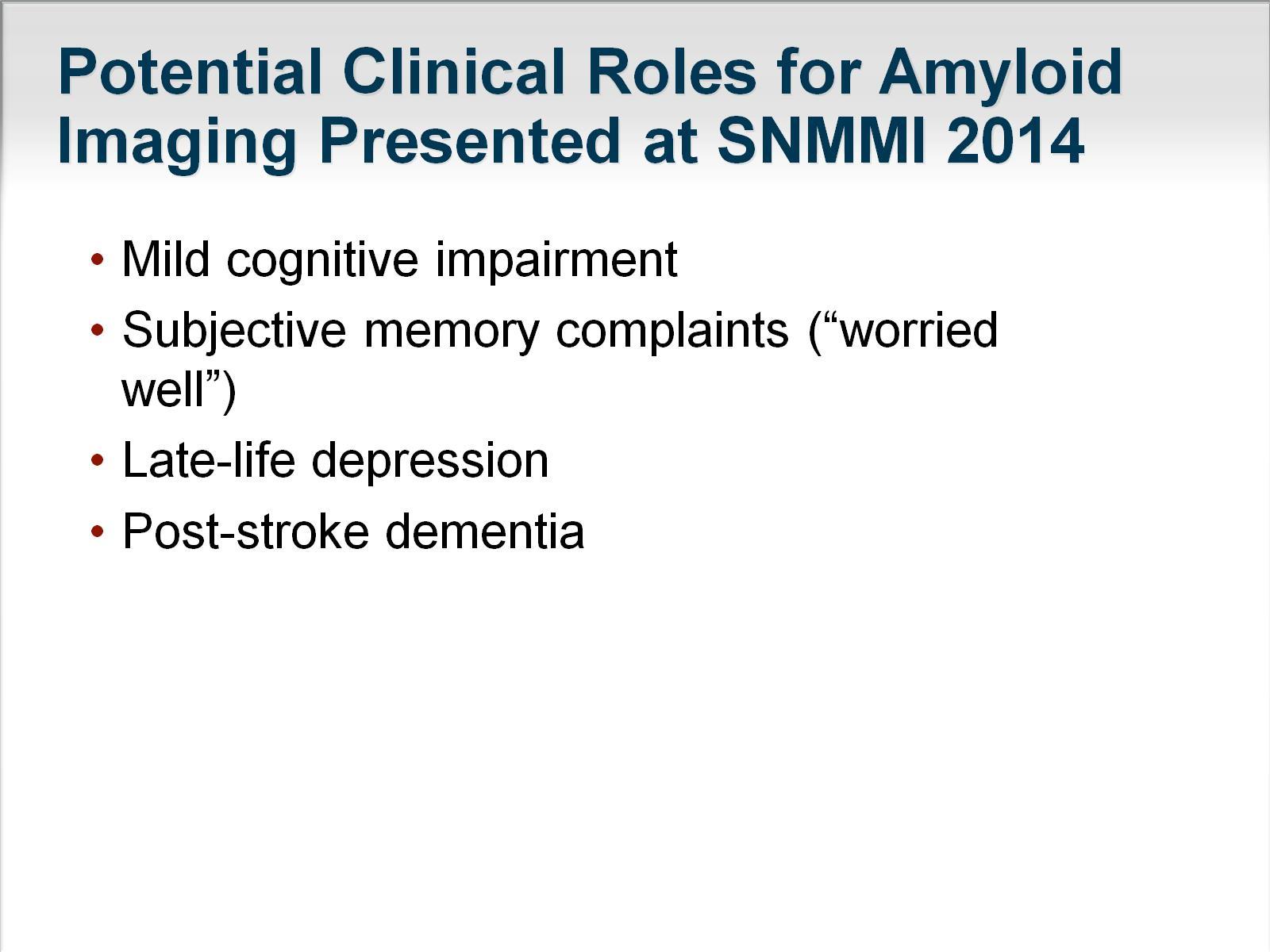 Potential Clinical Roles for Amyloid Imaging Presented at SNMMI 2014
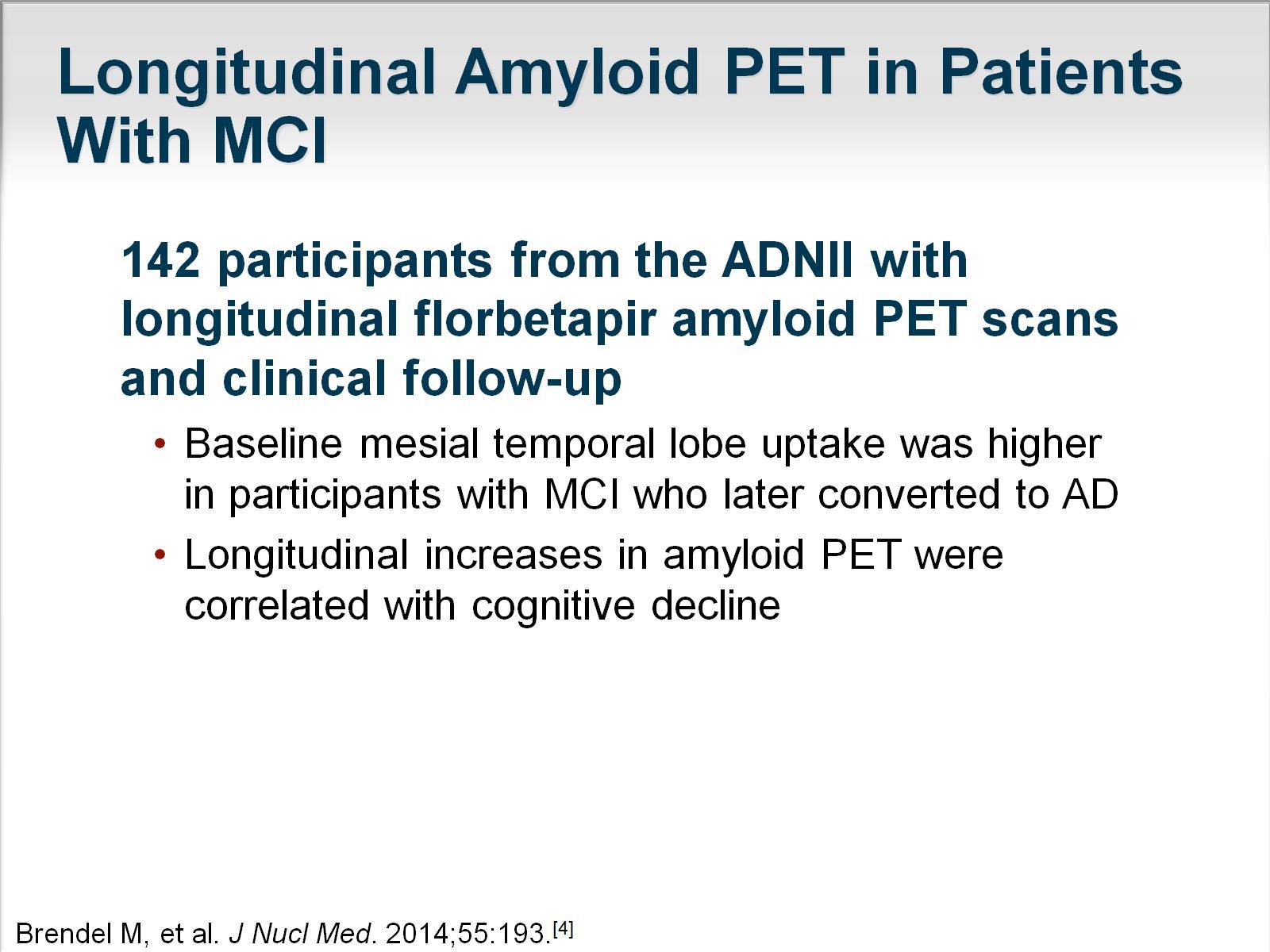 Longitudinal Amyloid PET in Patients With MCI
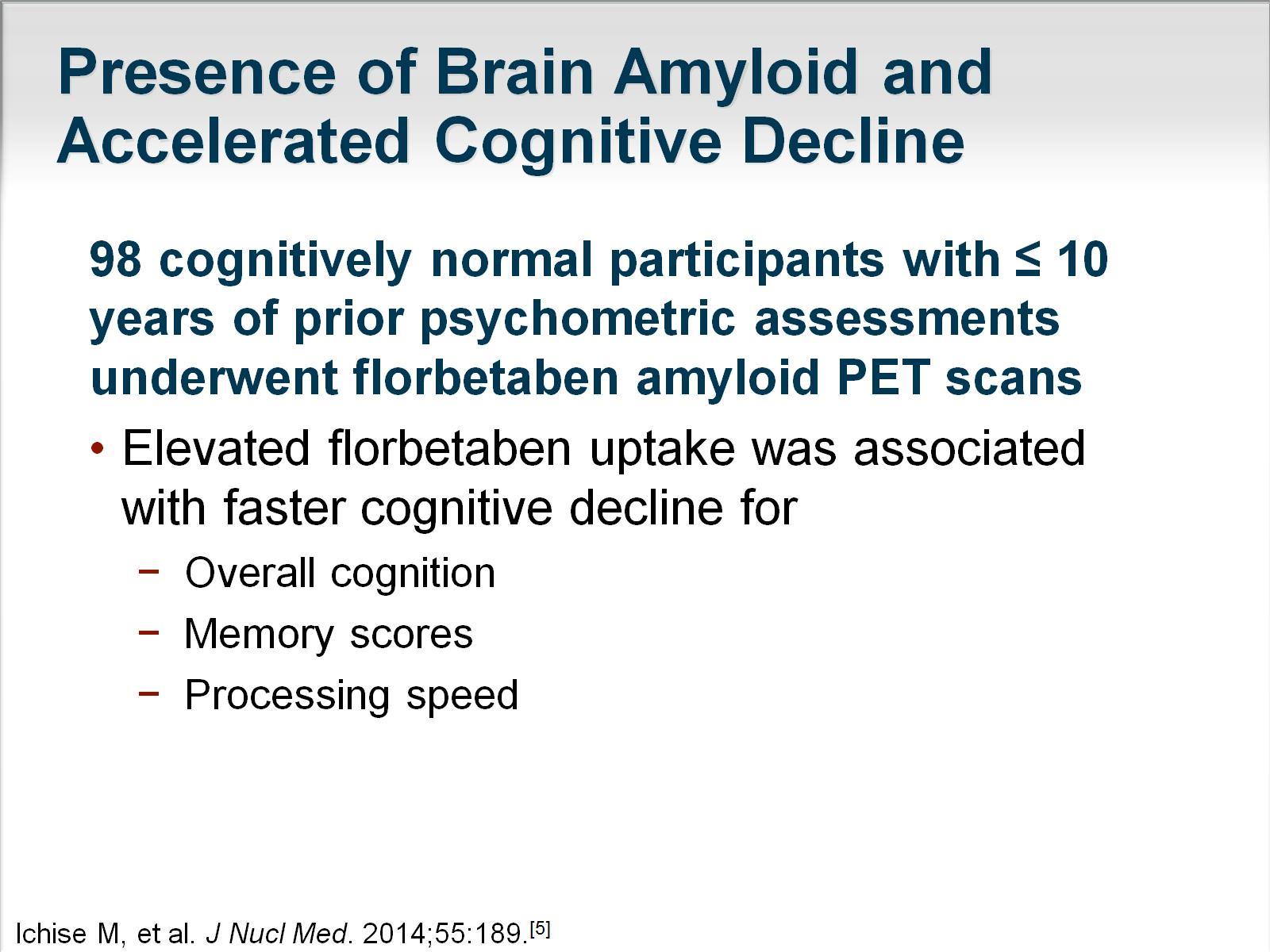 Presence of Brain Amyloid and Accelerated Cognitive Decline
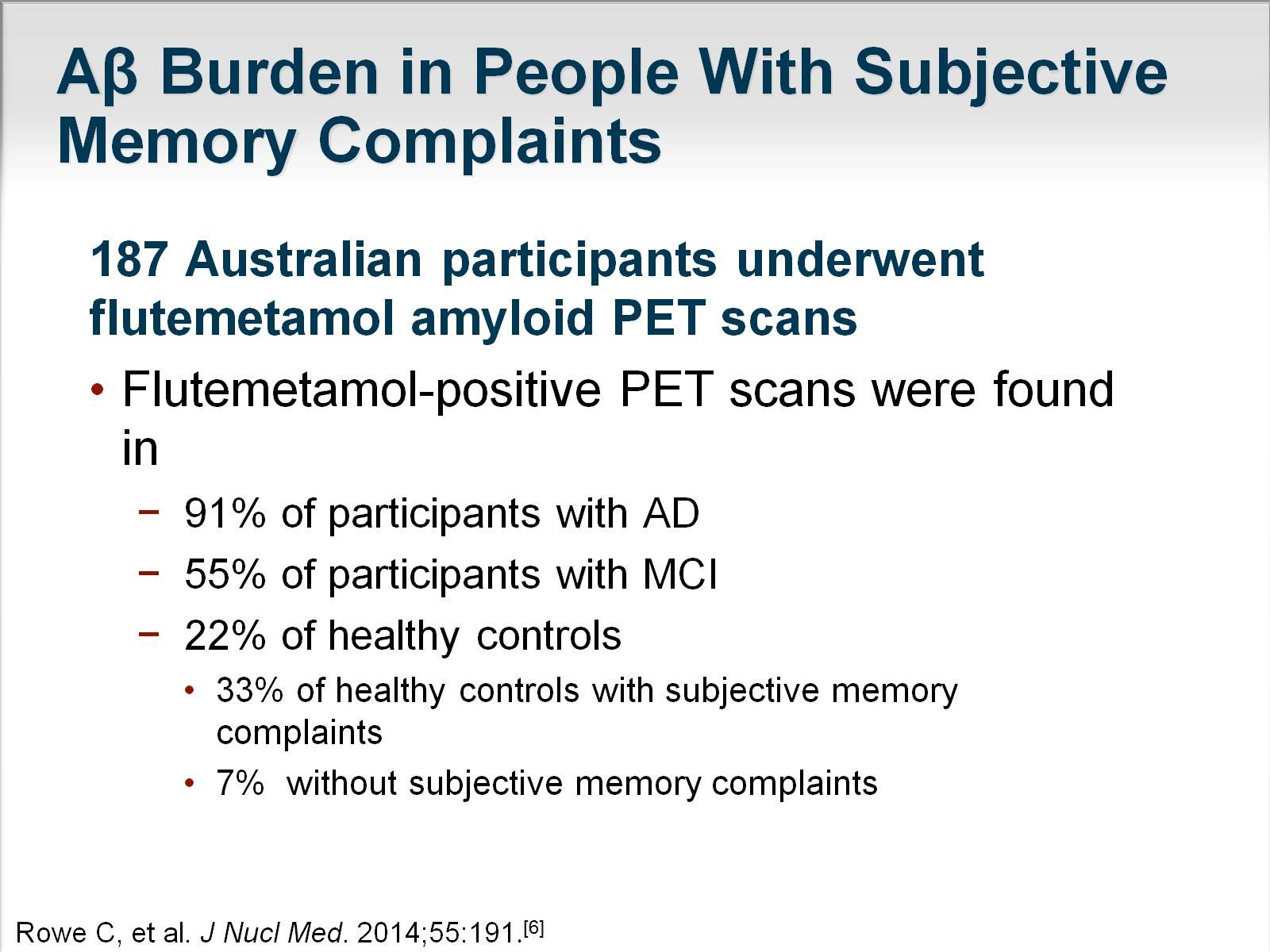 Aβ Burden in People With Subjective Memory Complaints
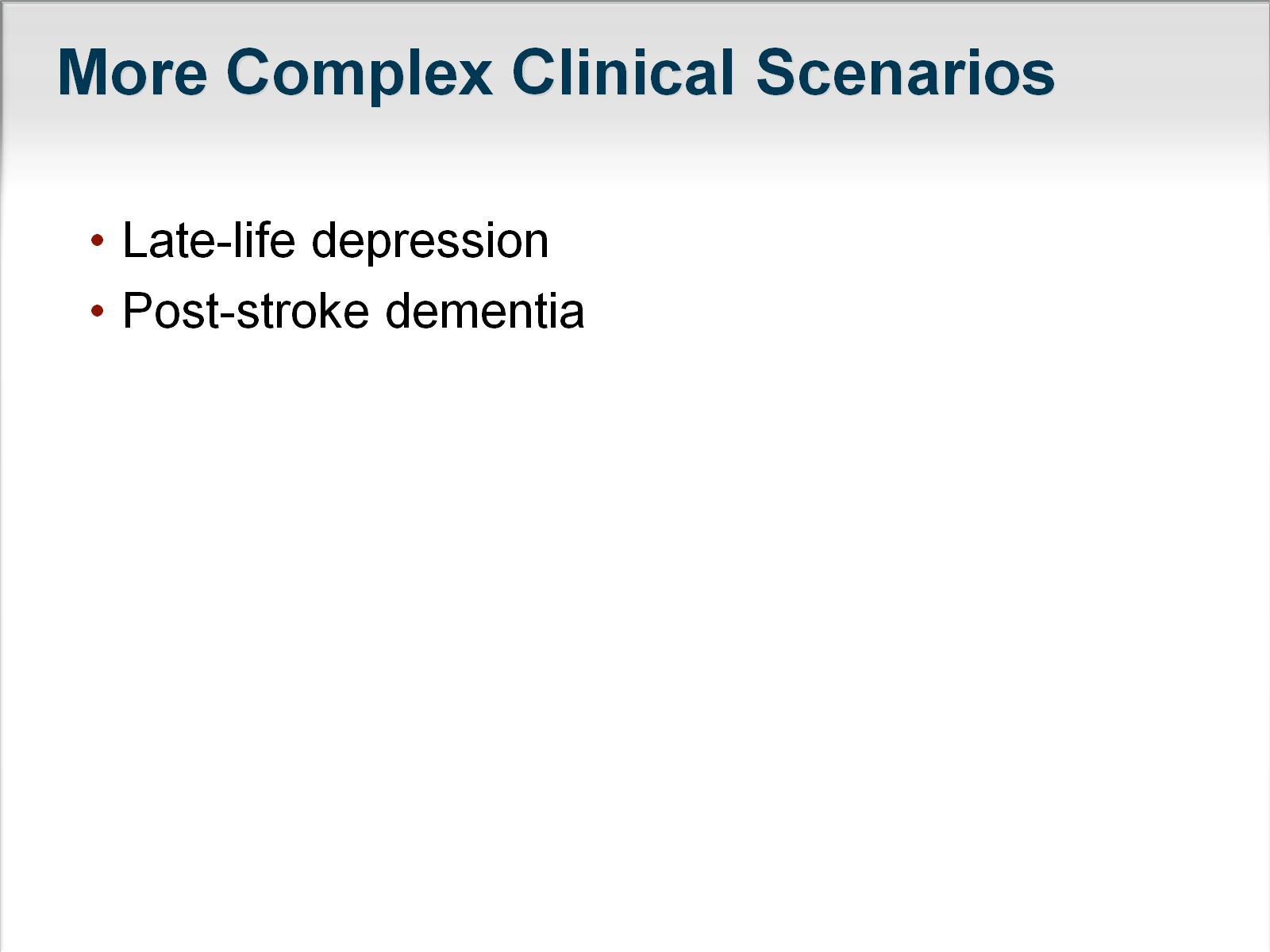 More Complex Clinical Scenarios
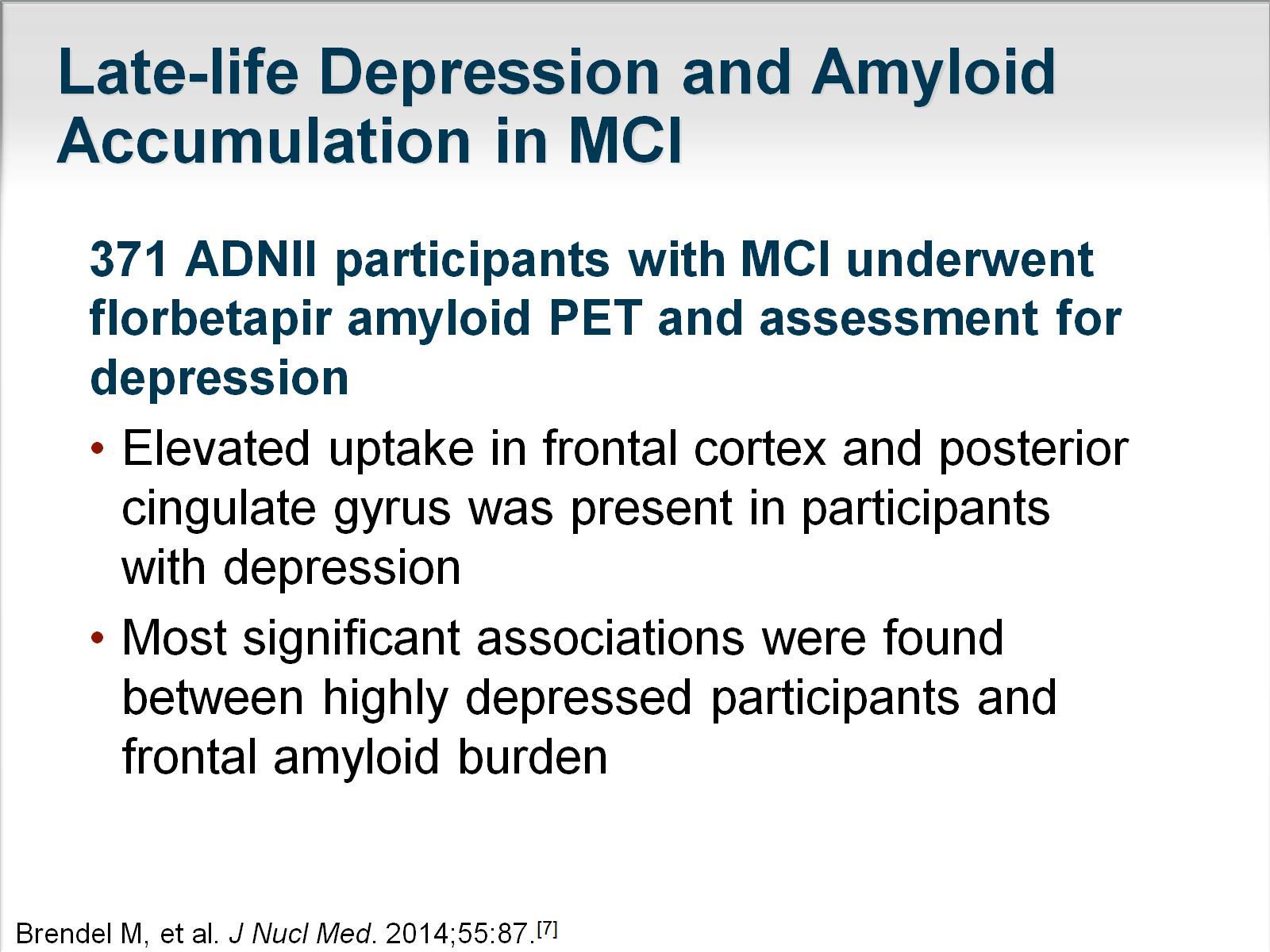 Late-life Depression and Amyloid Accumulation in MCI
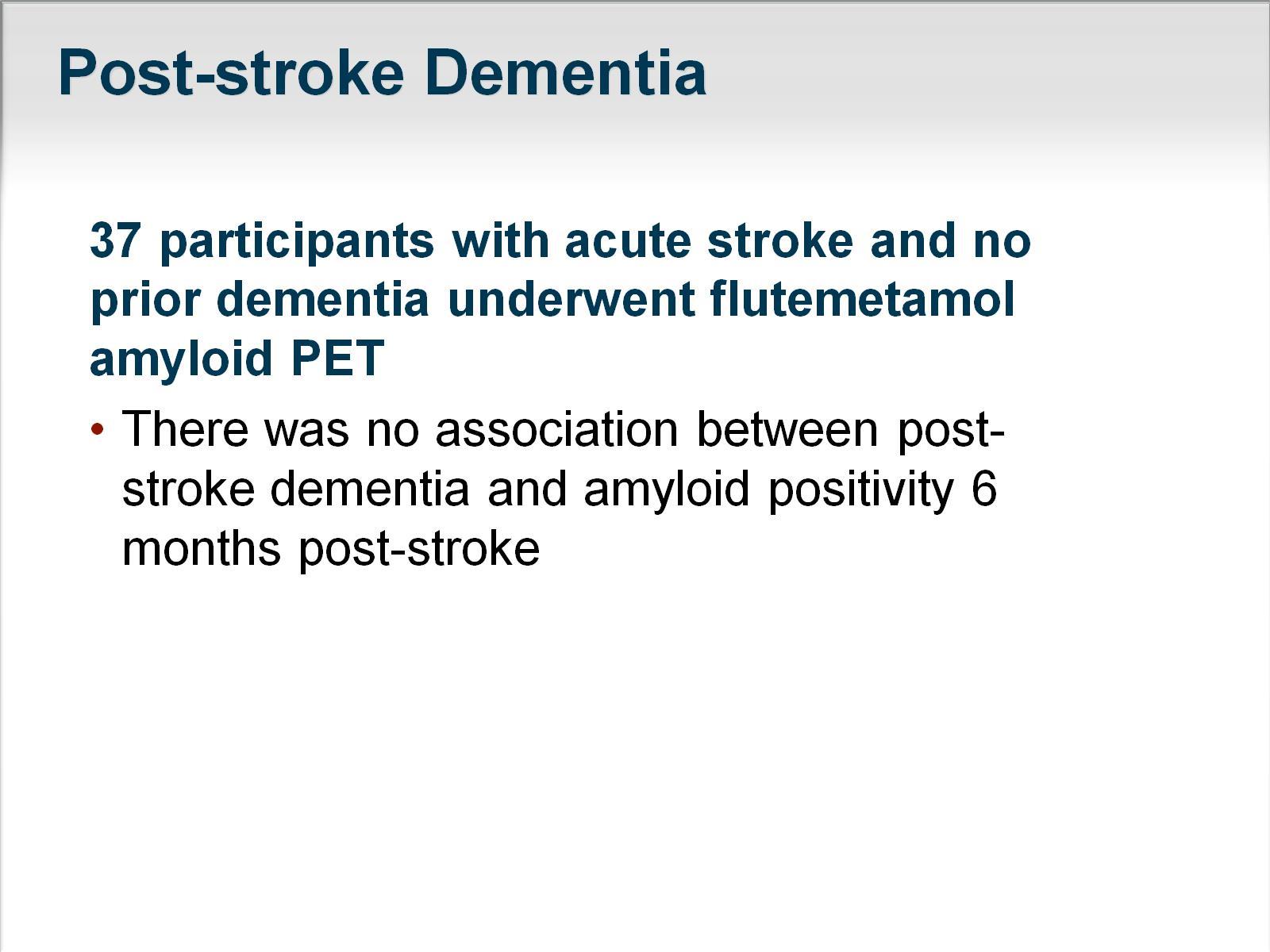 Post-stroke Dementia
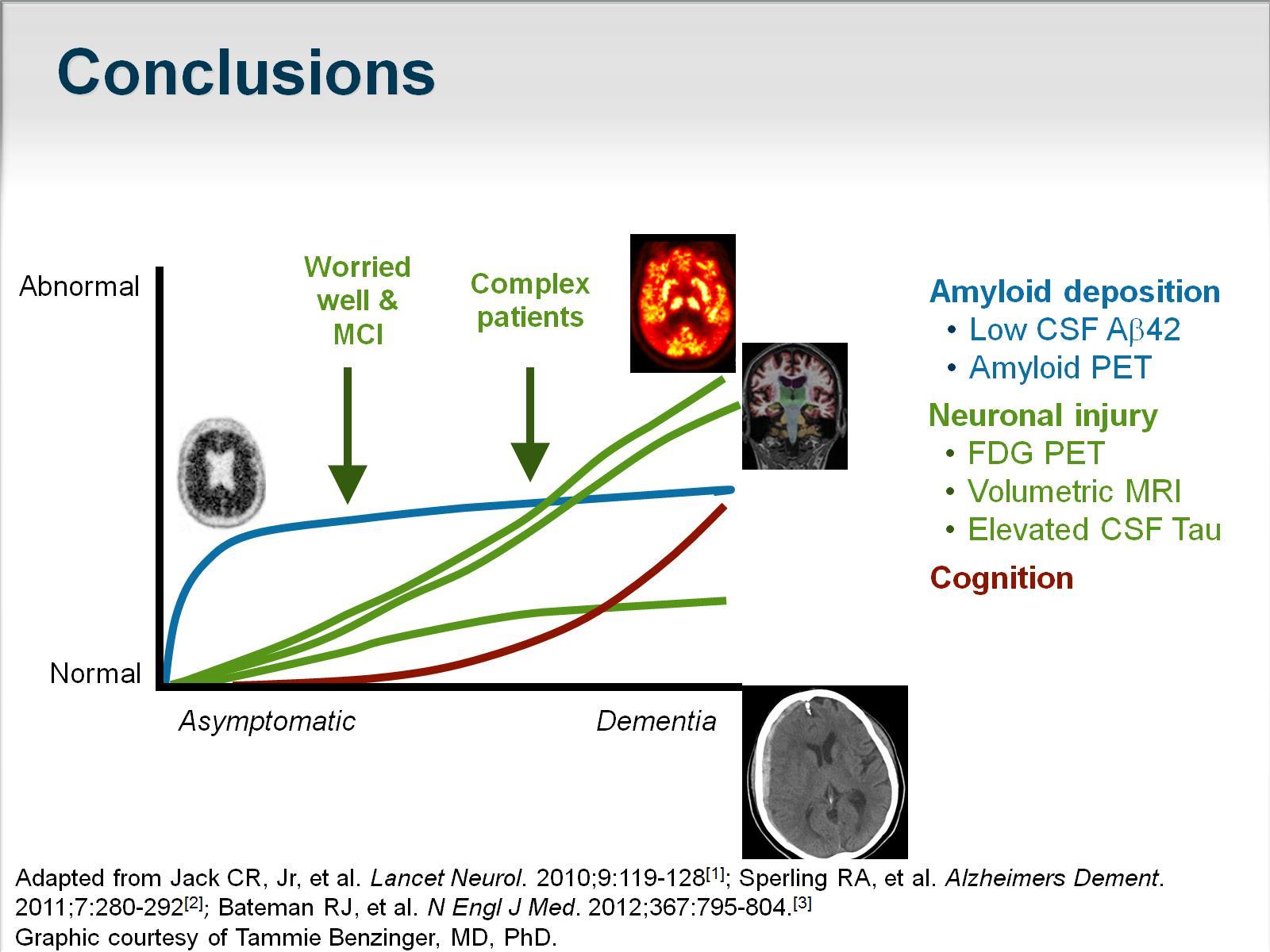 Conclusions
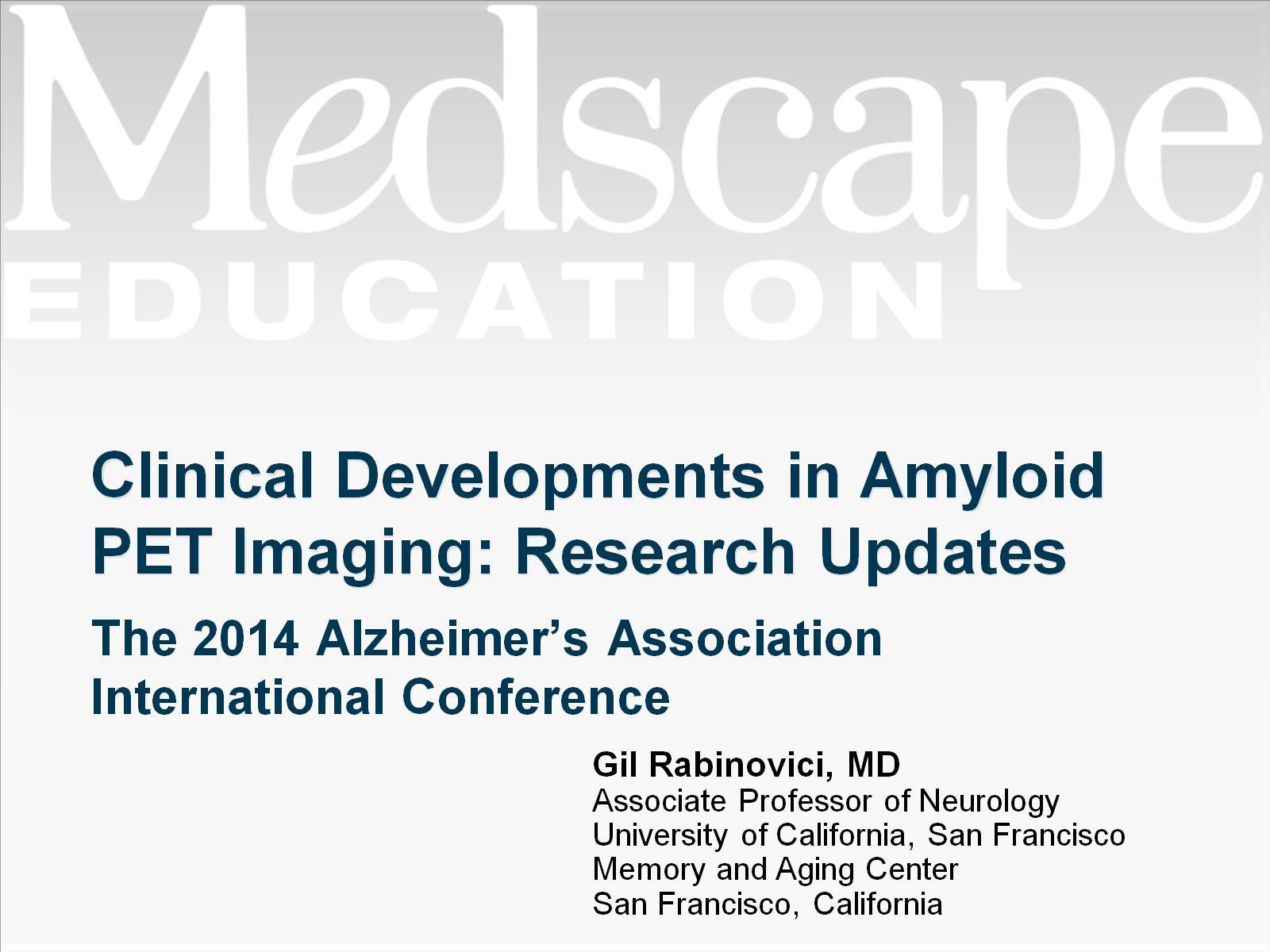 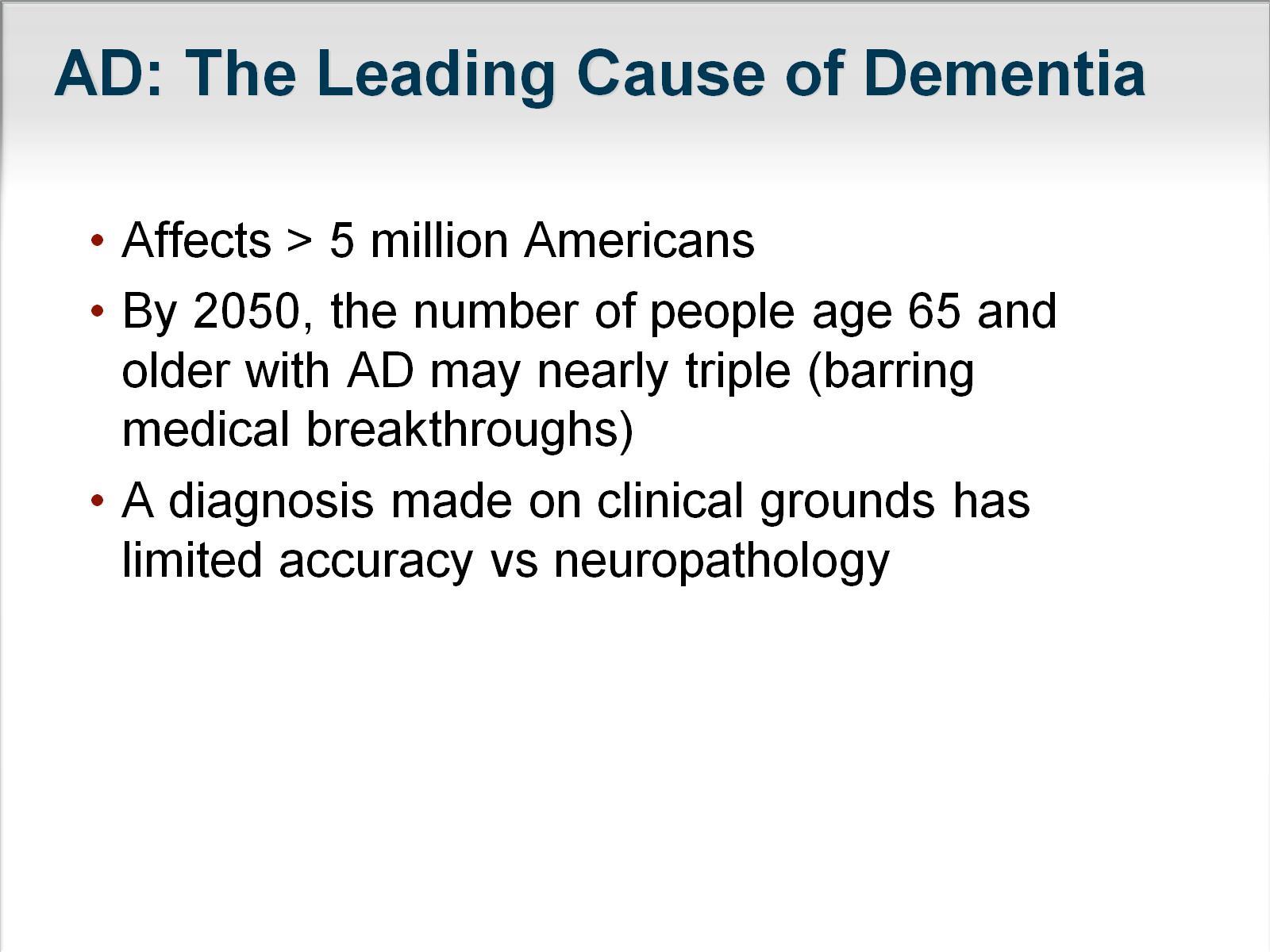 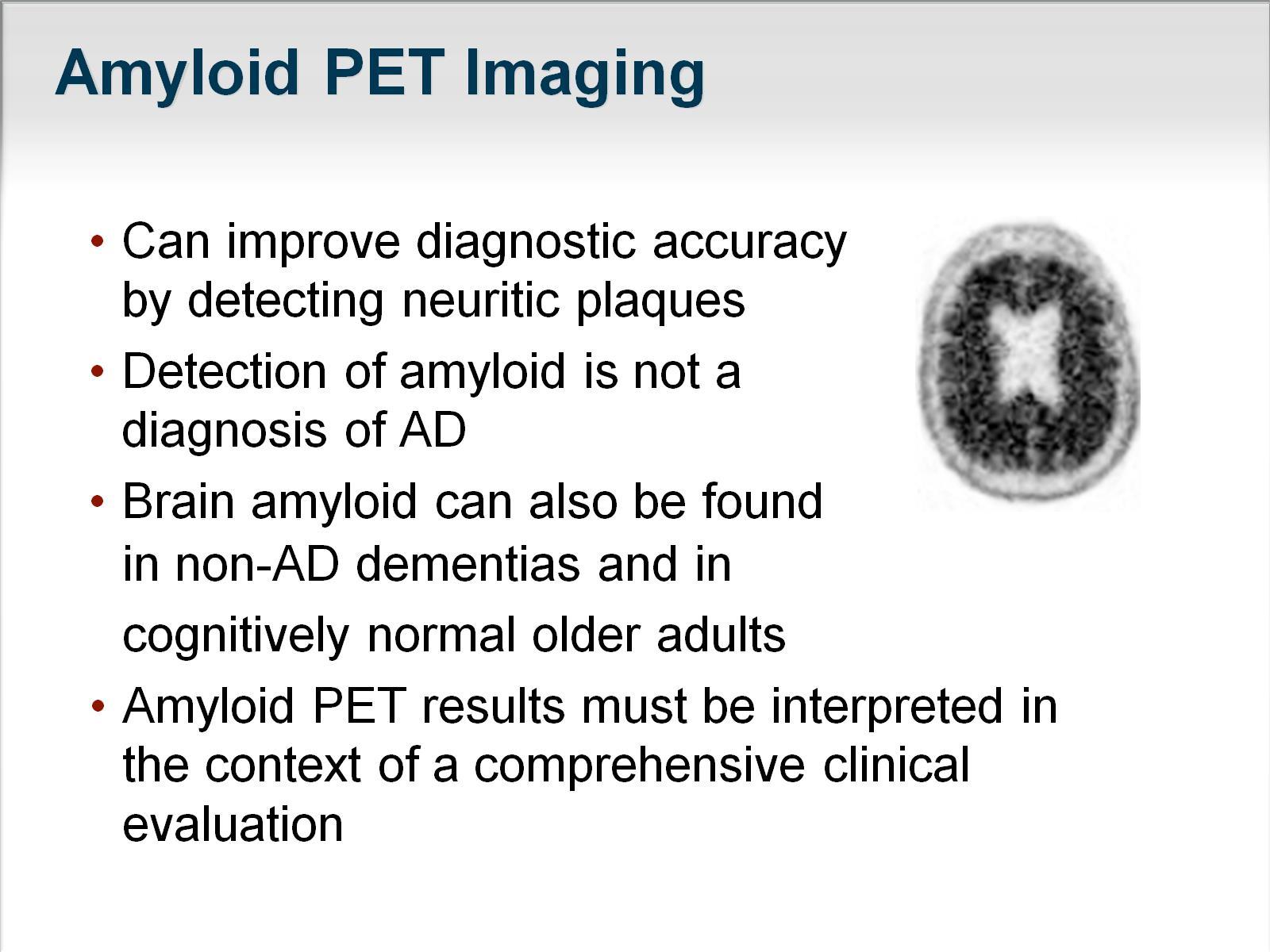 Amyloid PET Imaging
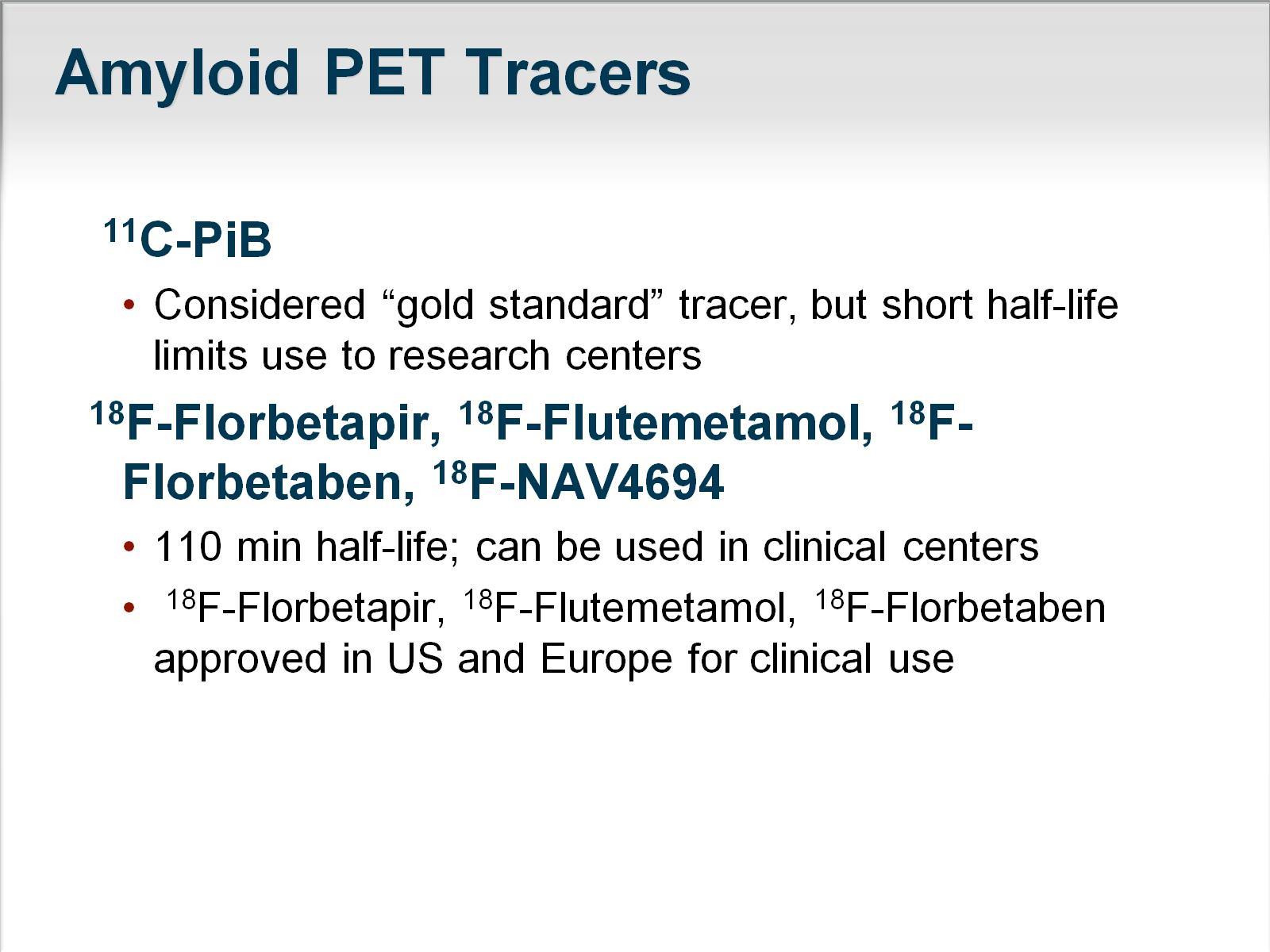 Amyloid PET Tracers
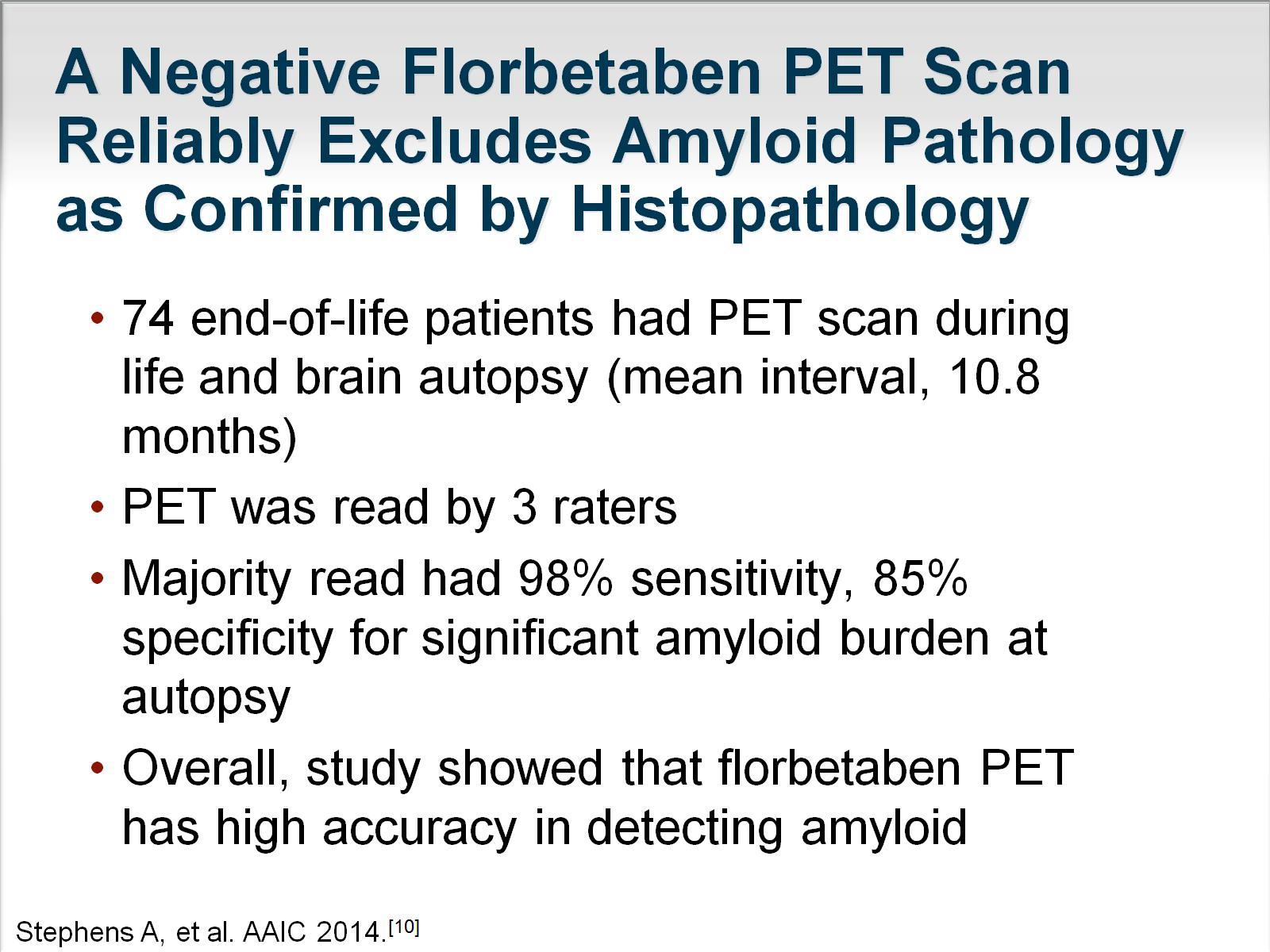 A Negative Florbetaben PET Scan Reliably Excludes Amyloid Pathology as Confirmed by Histopathology
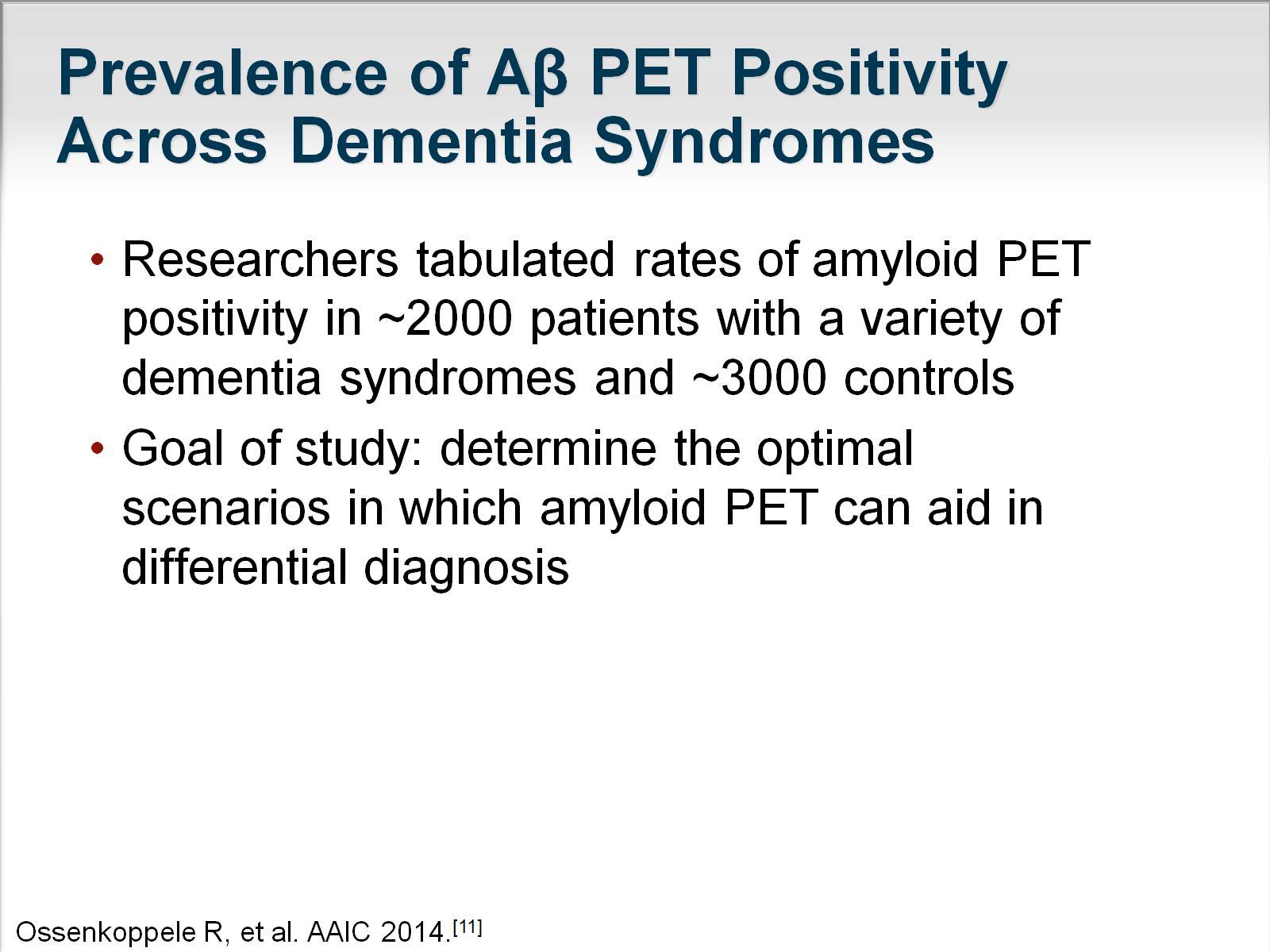 Prevalence of Aβ PET Positivity Across Dementia Syndromes
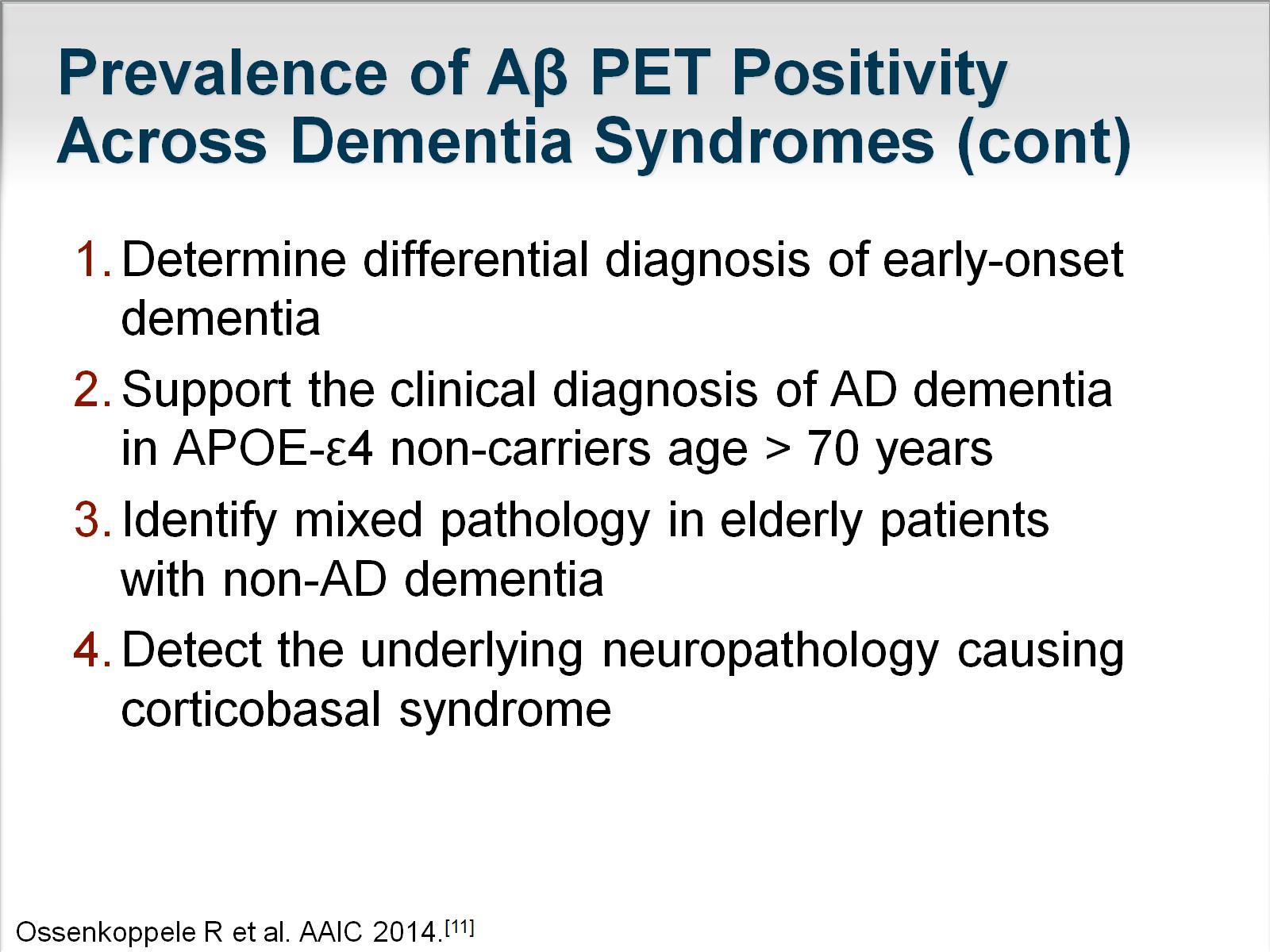 Prevalence of Aβ PET Positivity Across Dementia Syndromes (cont)
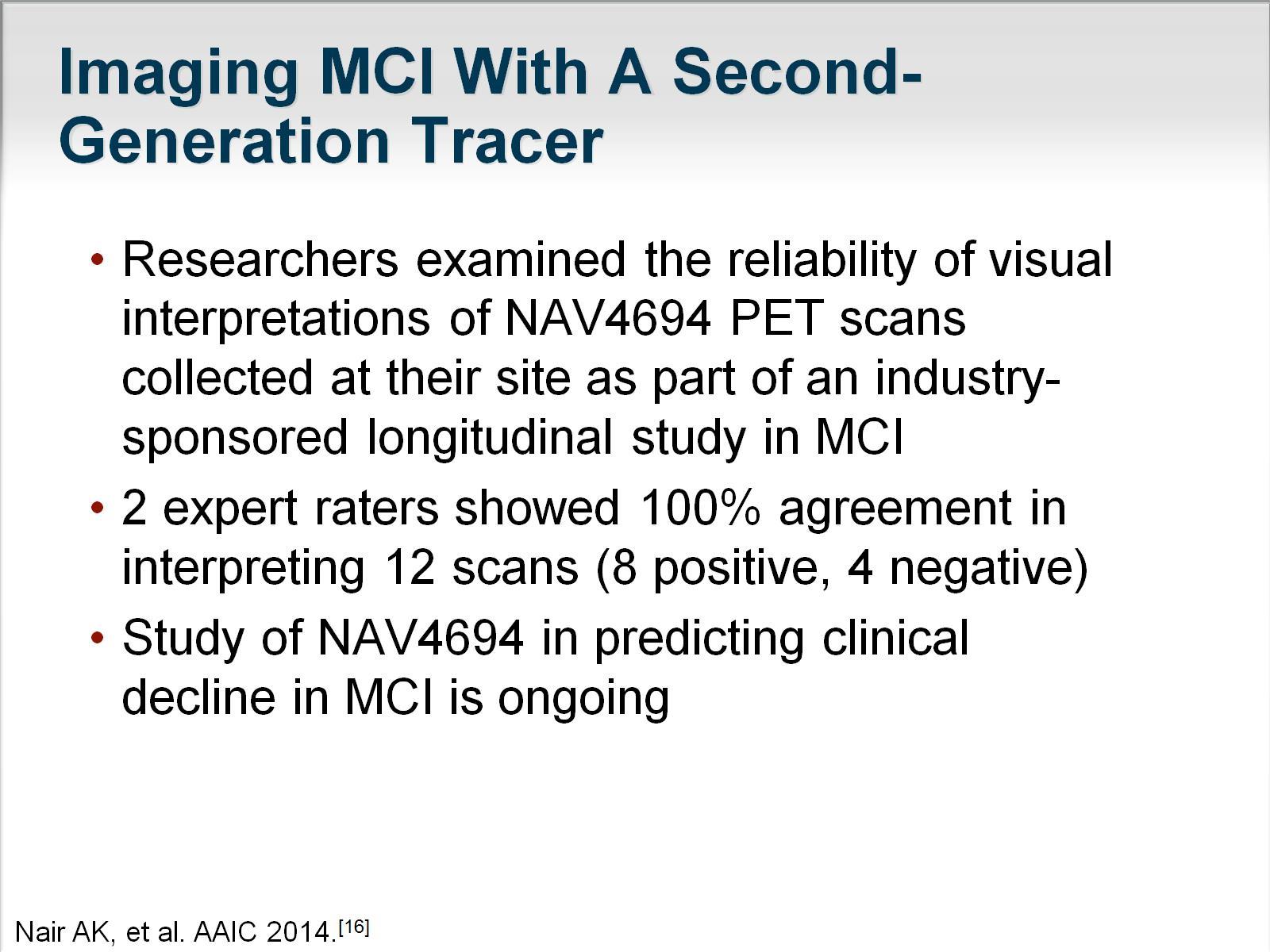 Imaging MCI With A Second-Generation Tracer
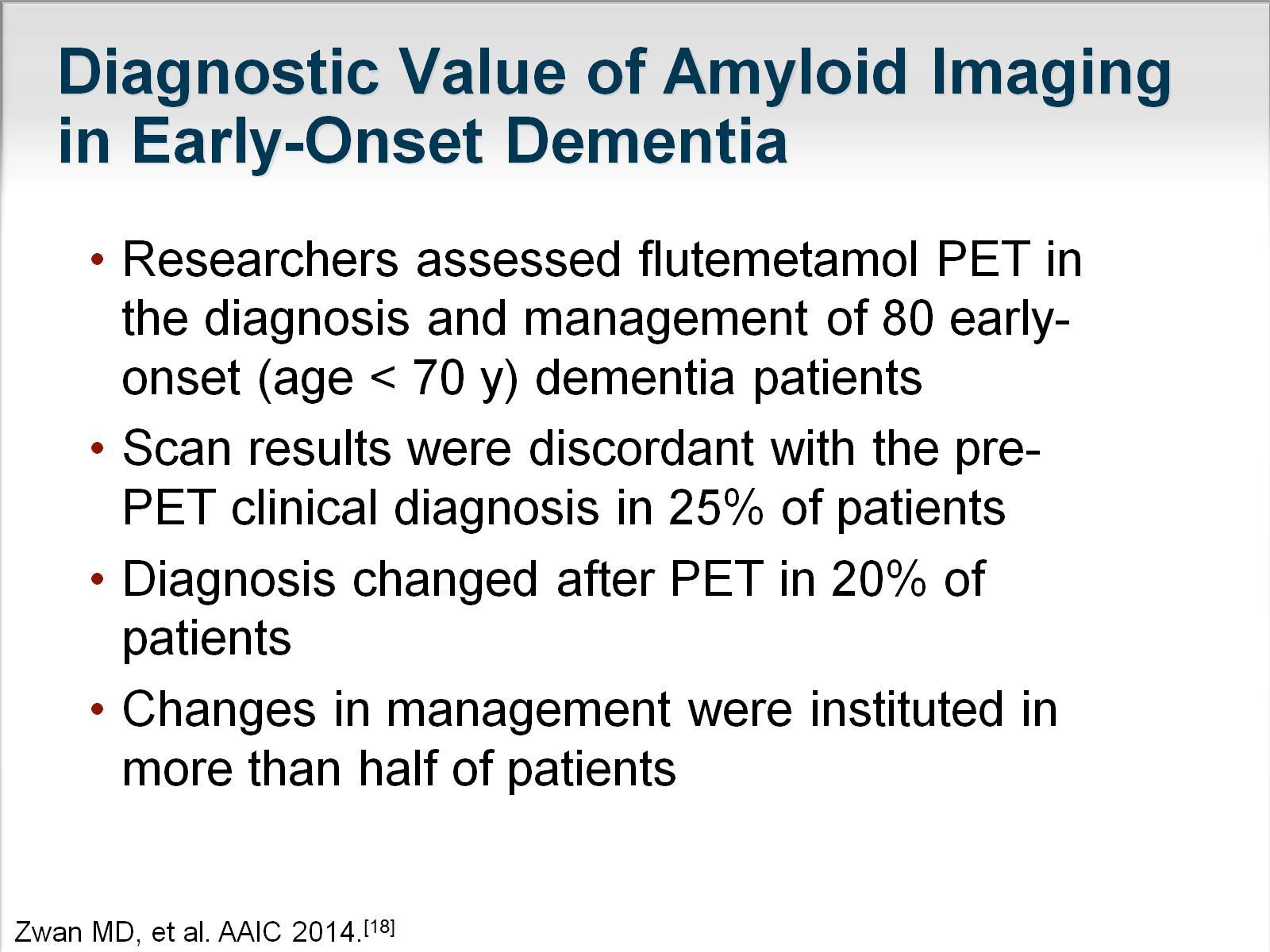 Diagnostic Value of Amyloid Imaging in Early-Onset Dementia
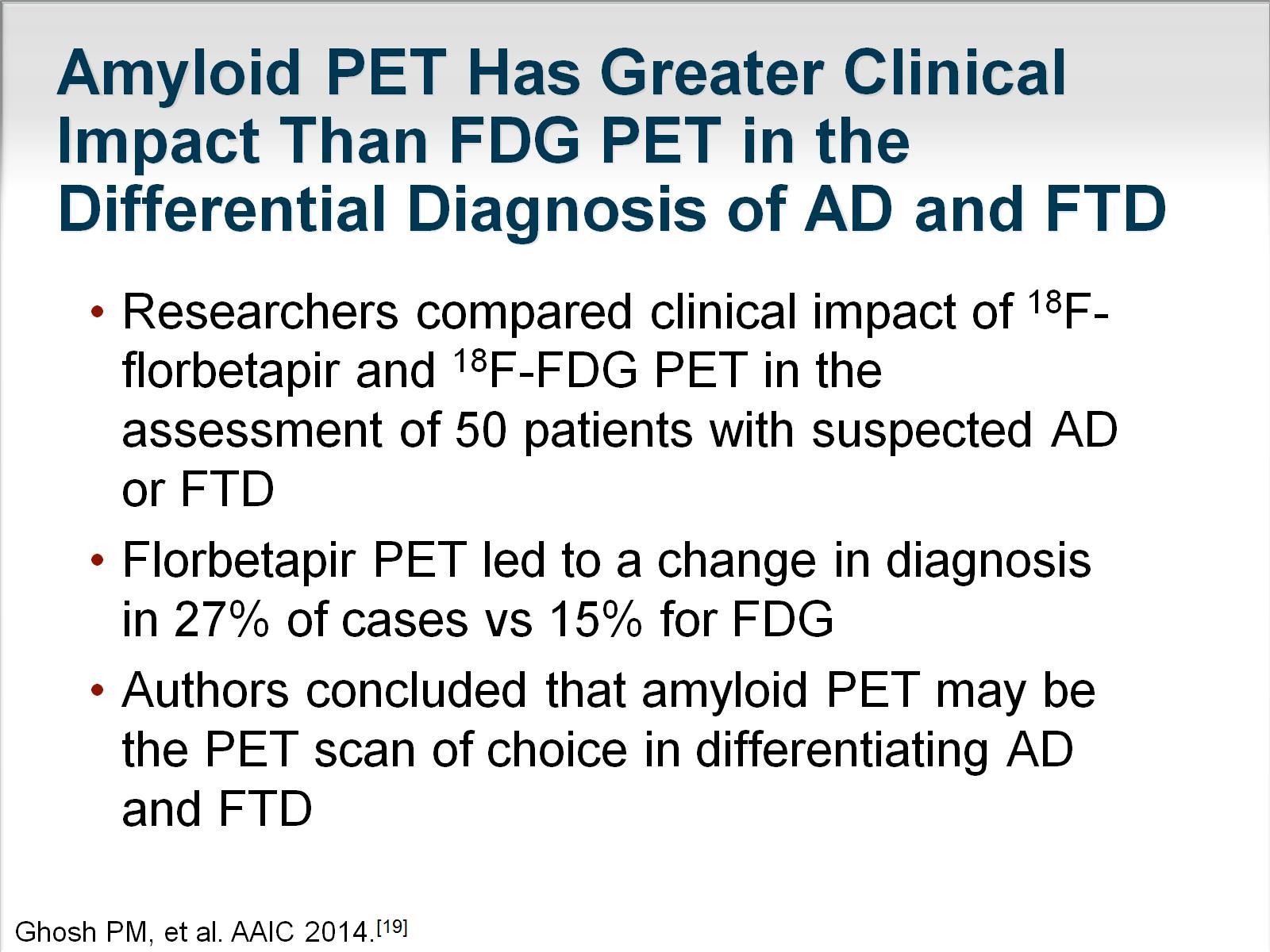 Amyloid PET Has Greater Clinical Impact Than FDG PET in the Differential Diagnosis of AD and FTD
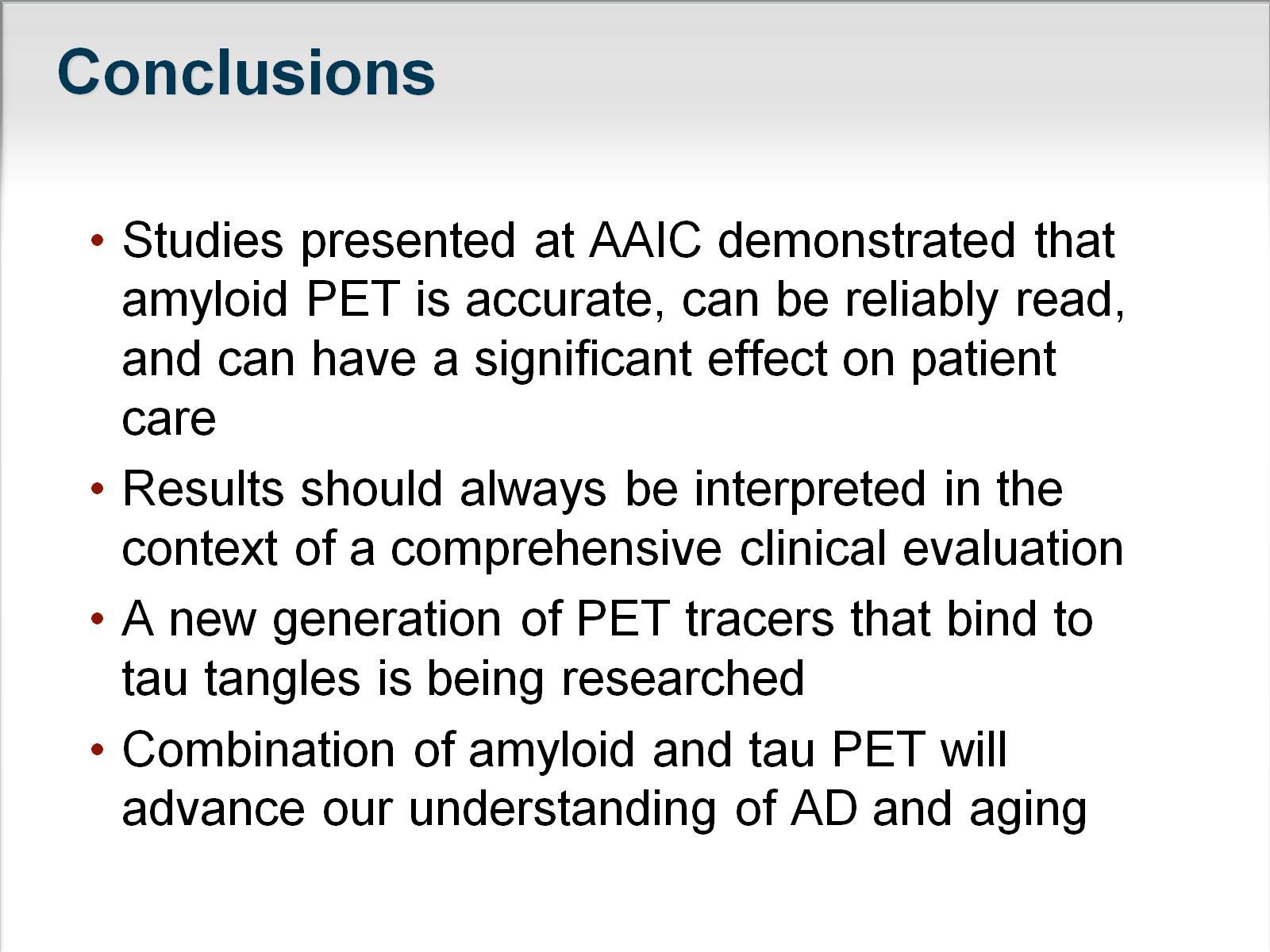 Conclusions
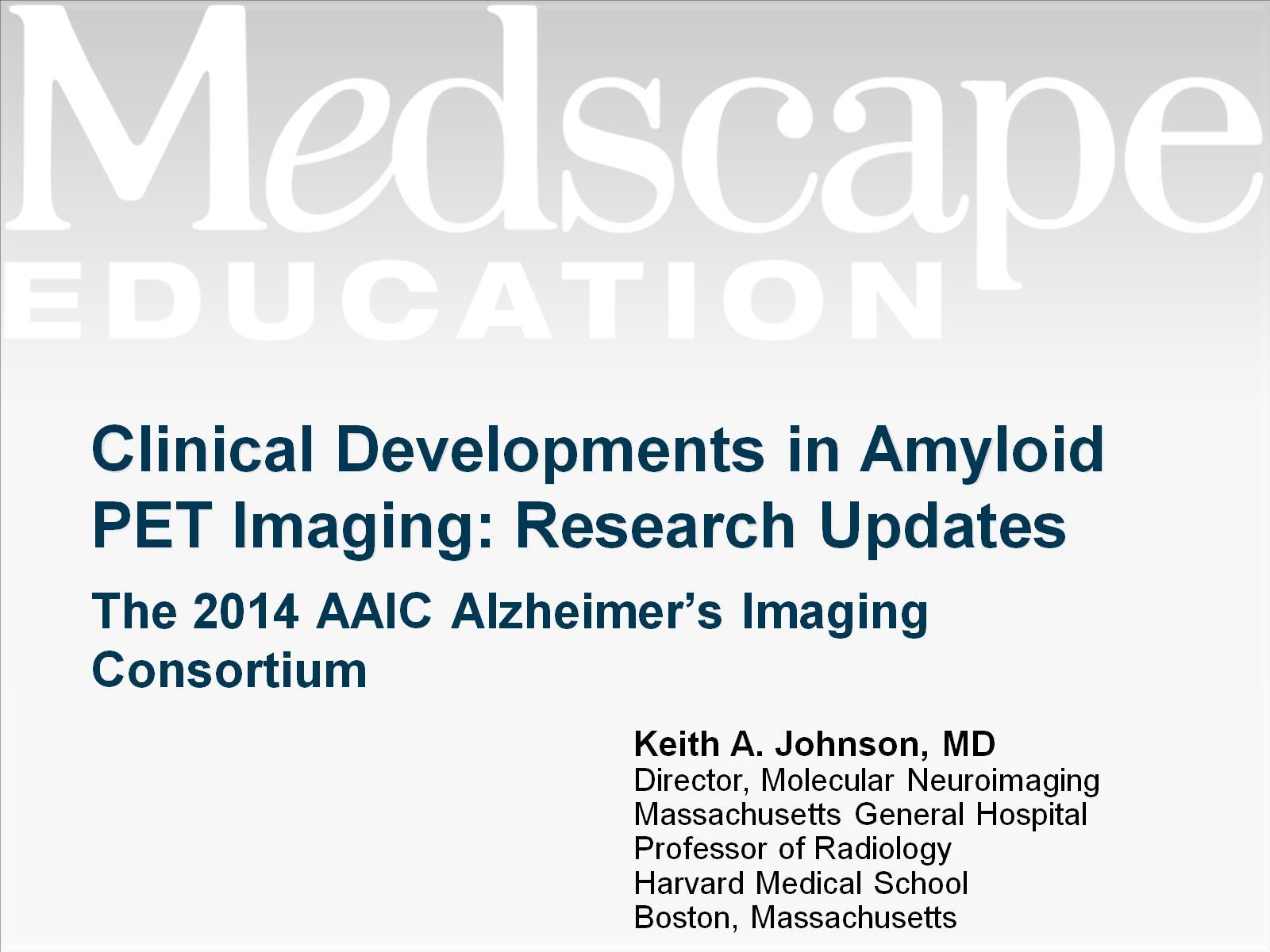 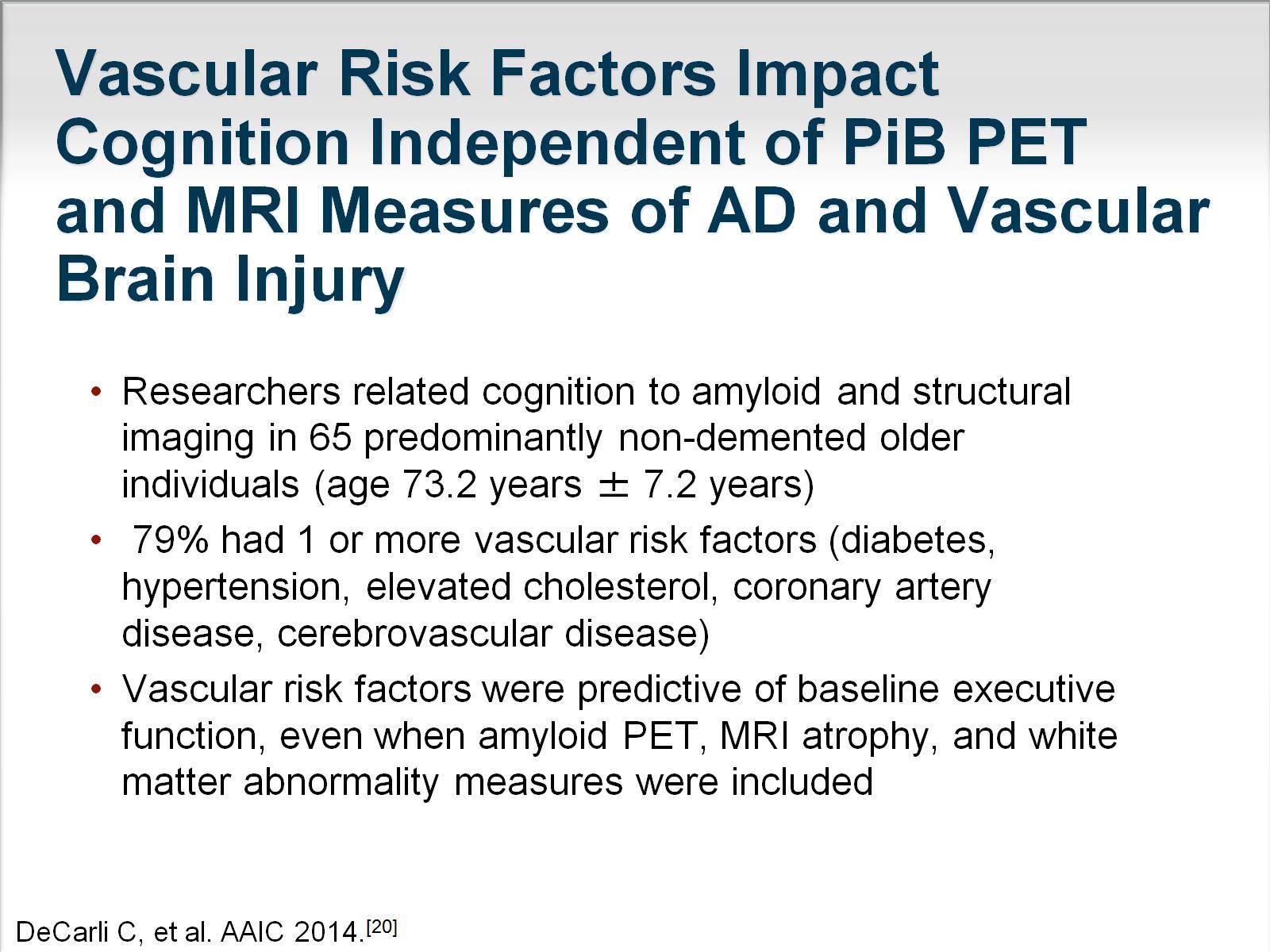 Vascular Risk Factors Impact Cognition Independent of PiB PET and MRI Measures of AD and Vascular Brain Injury
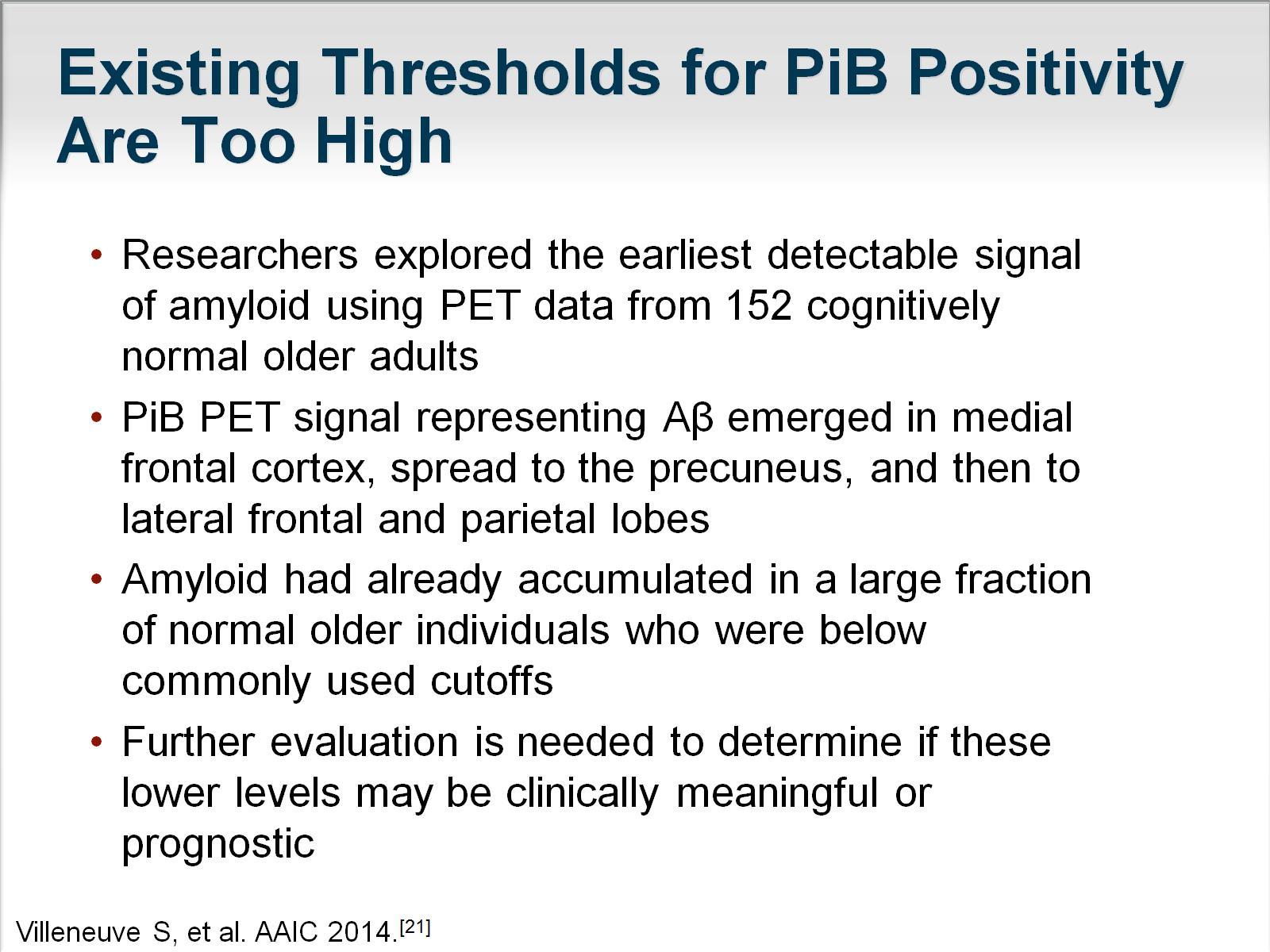 Existing Thresholds for PiB Positivity Are Too High
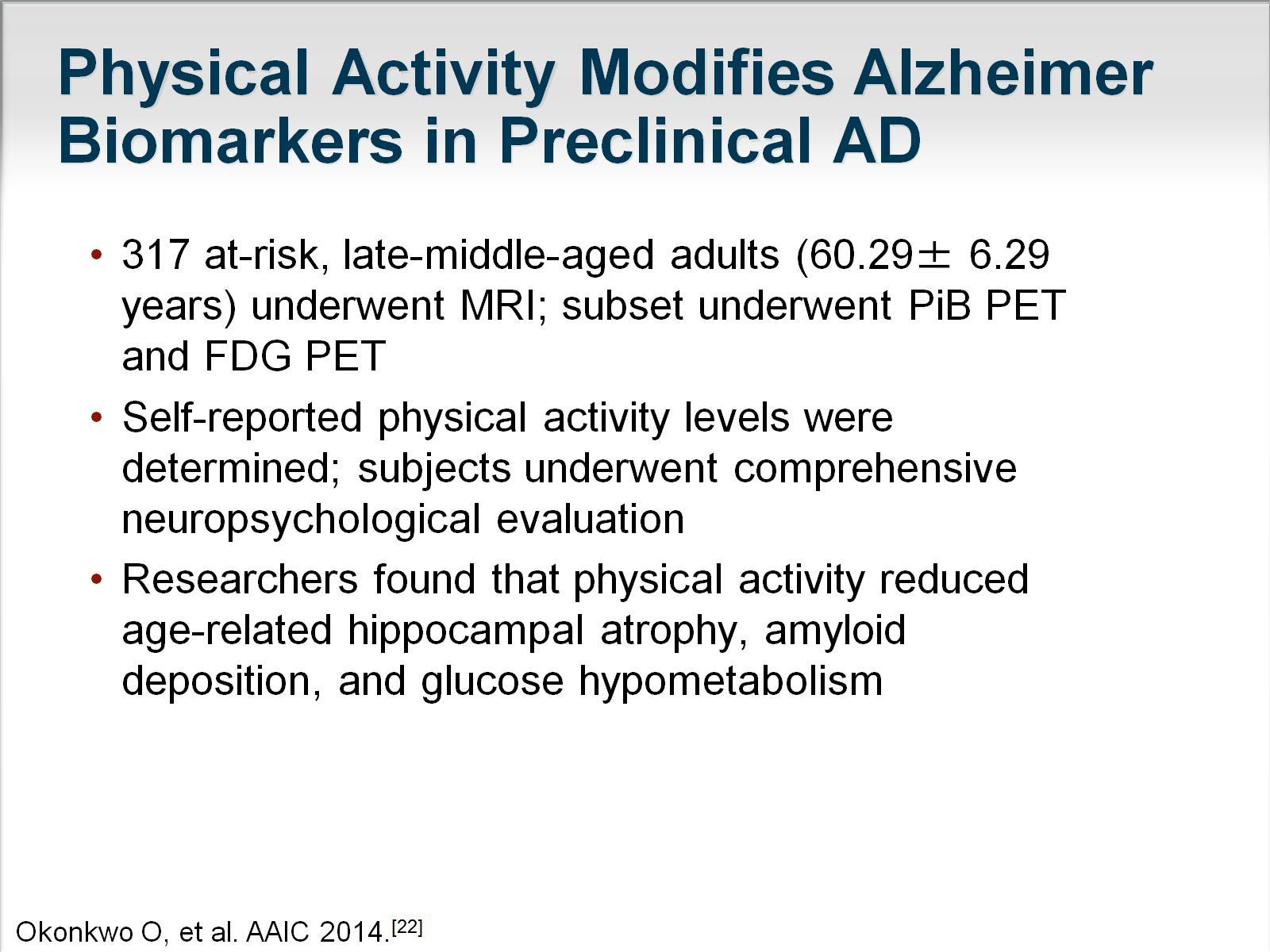 Physical Activity Modifies Alzheimer Biomarkers in Preclinical AD
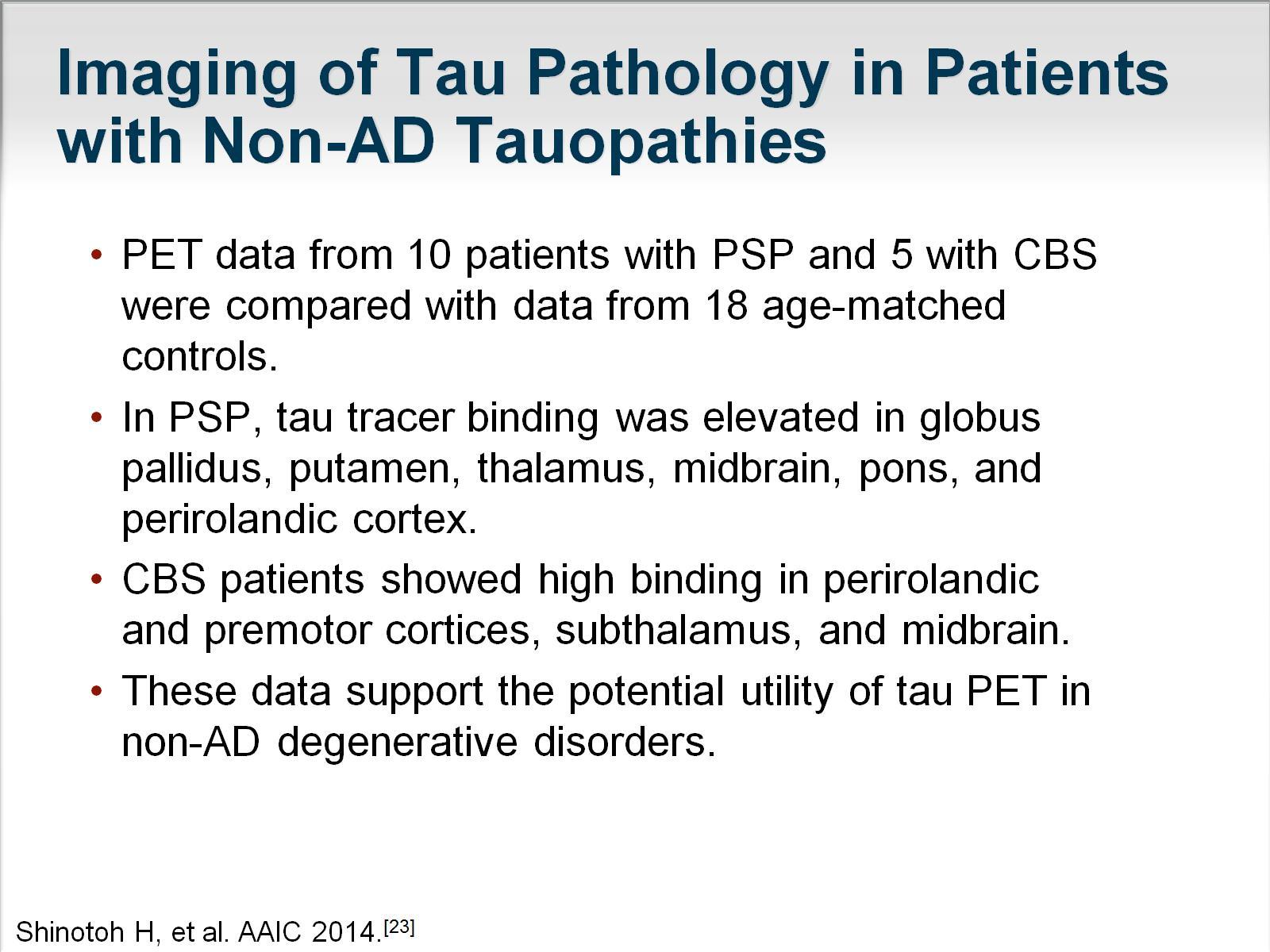 Imaging of Tau Pathology in Patients with Non-AD Tauopathies
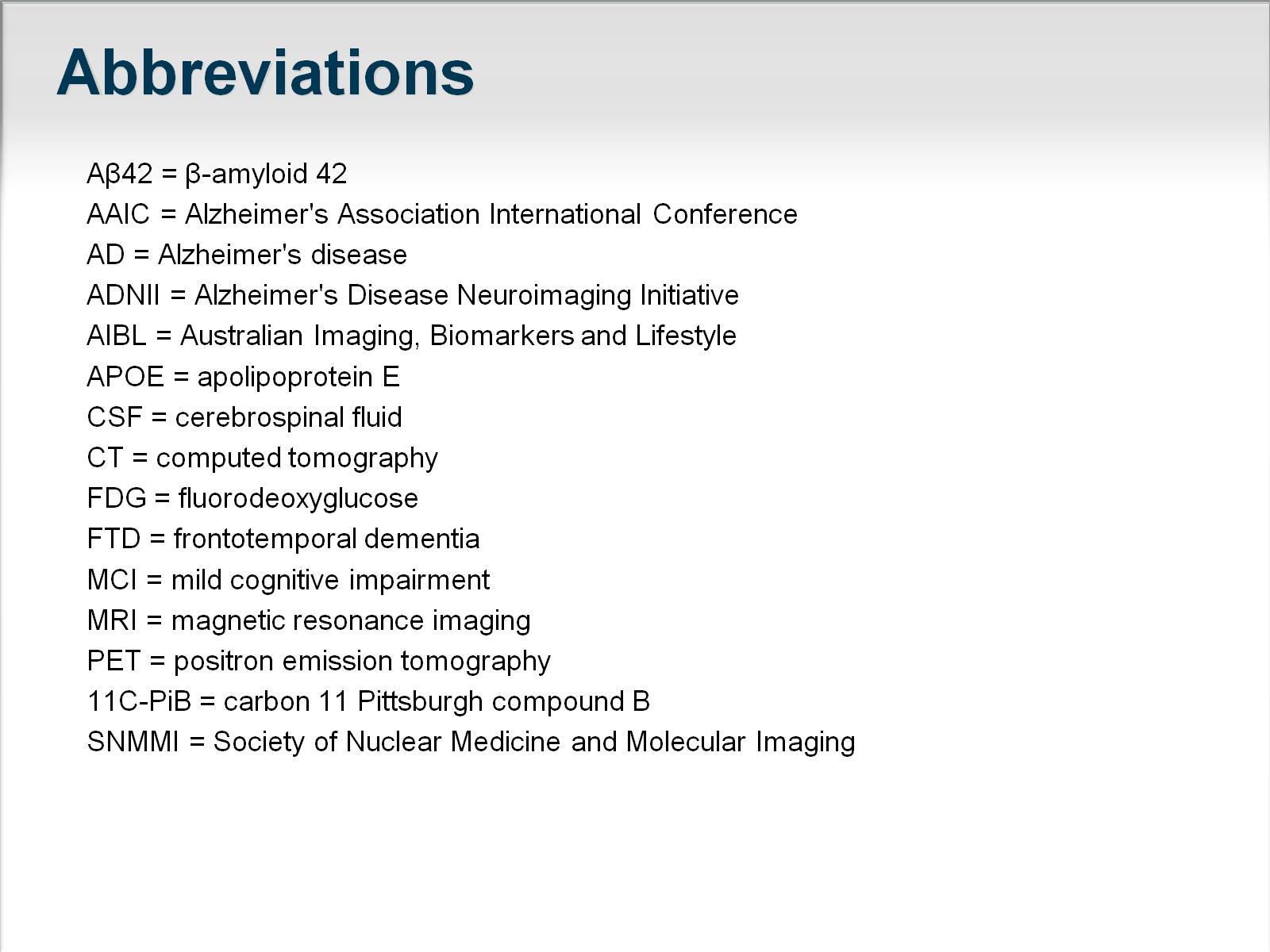 Abbreviations
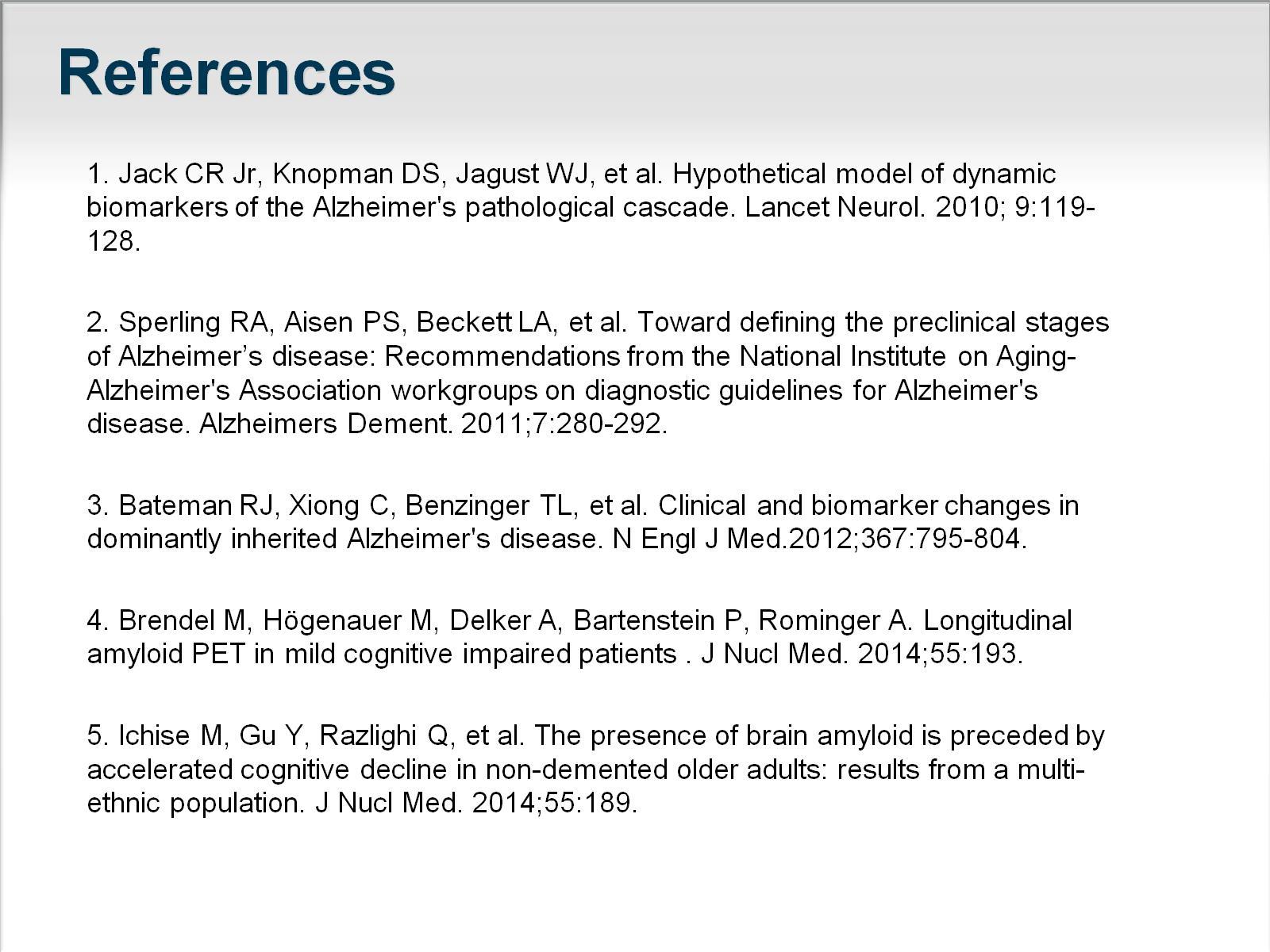 References
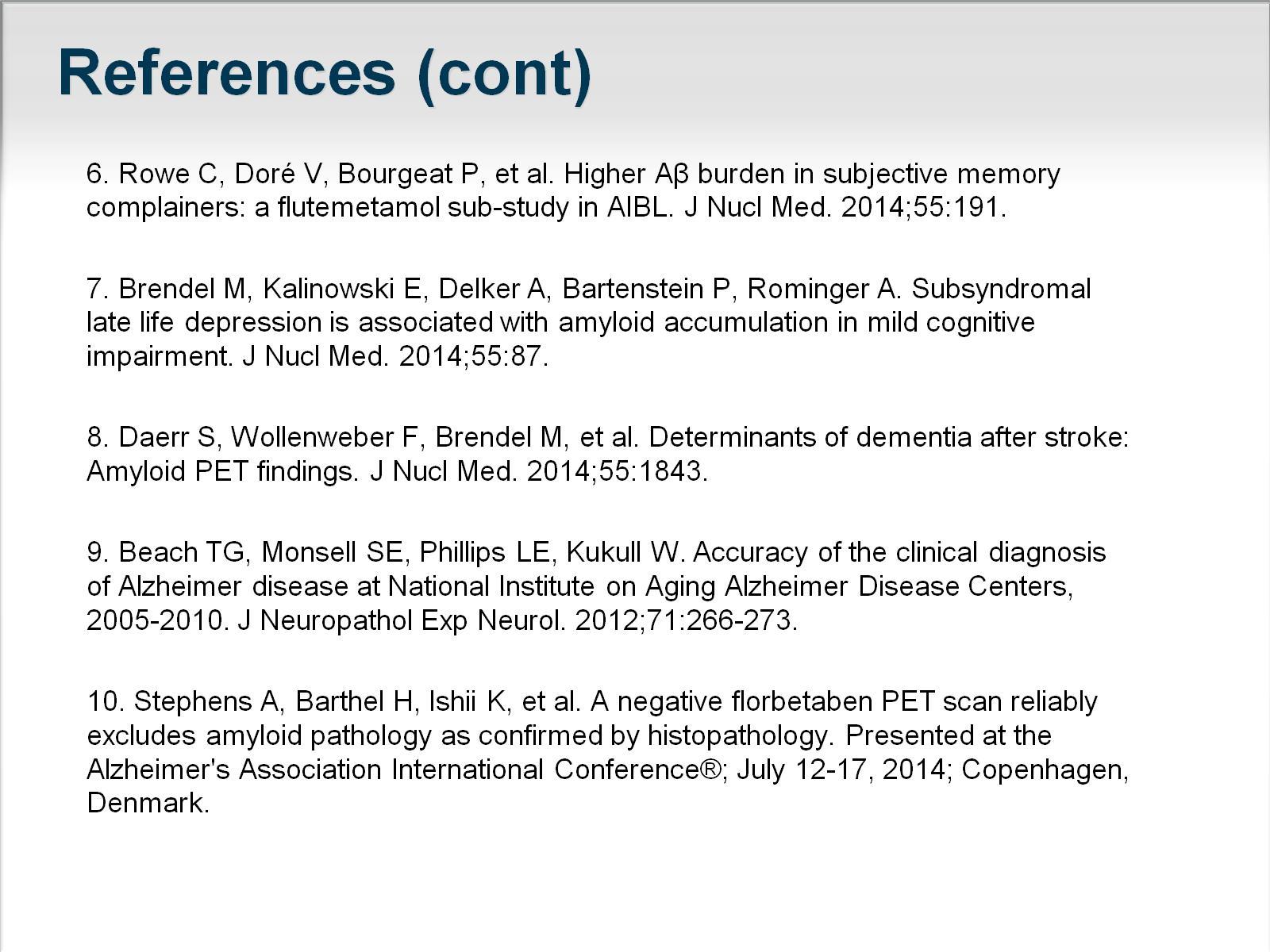 References (cont)
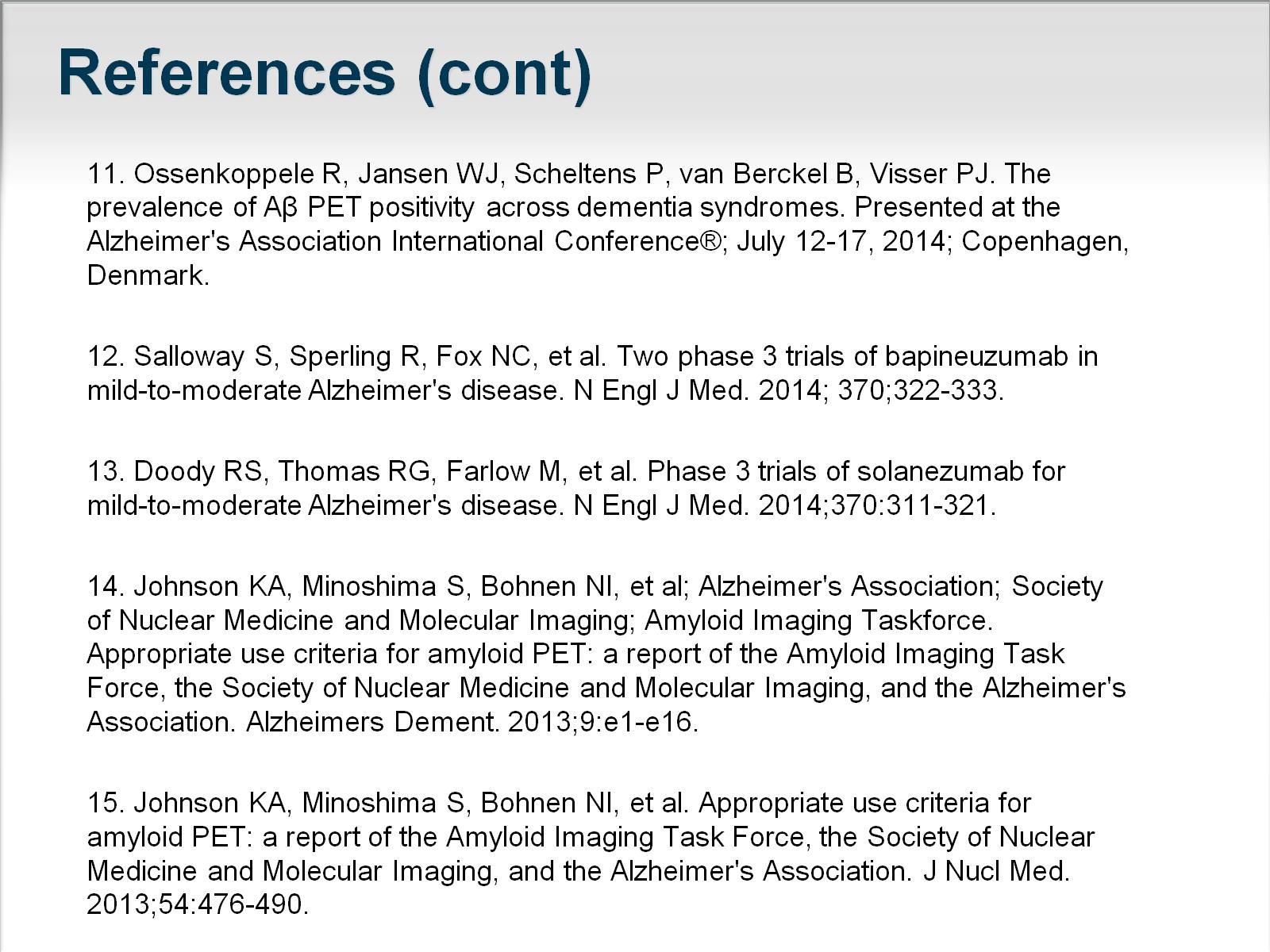 References (cont)
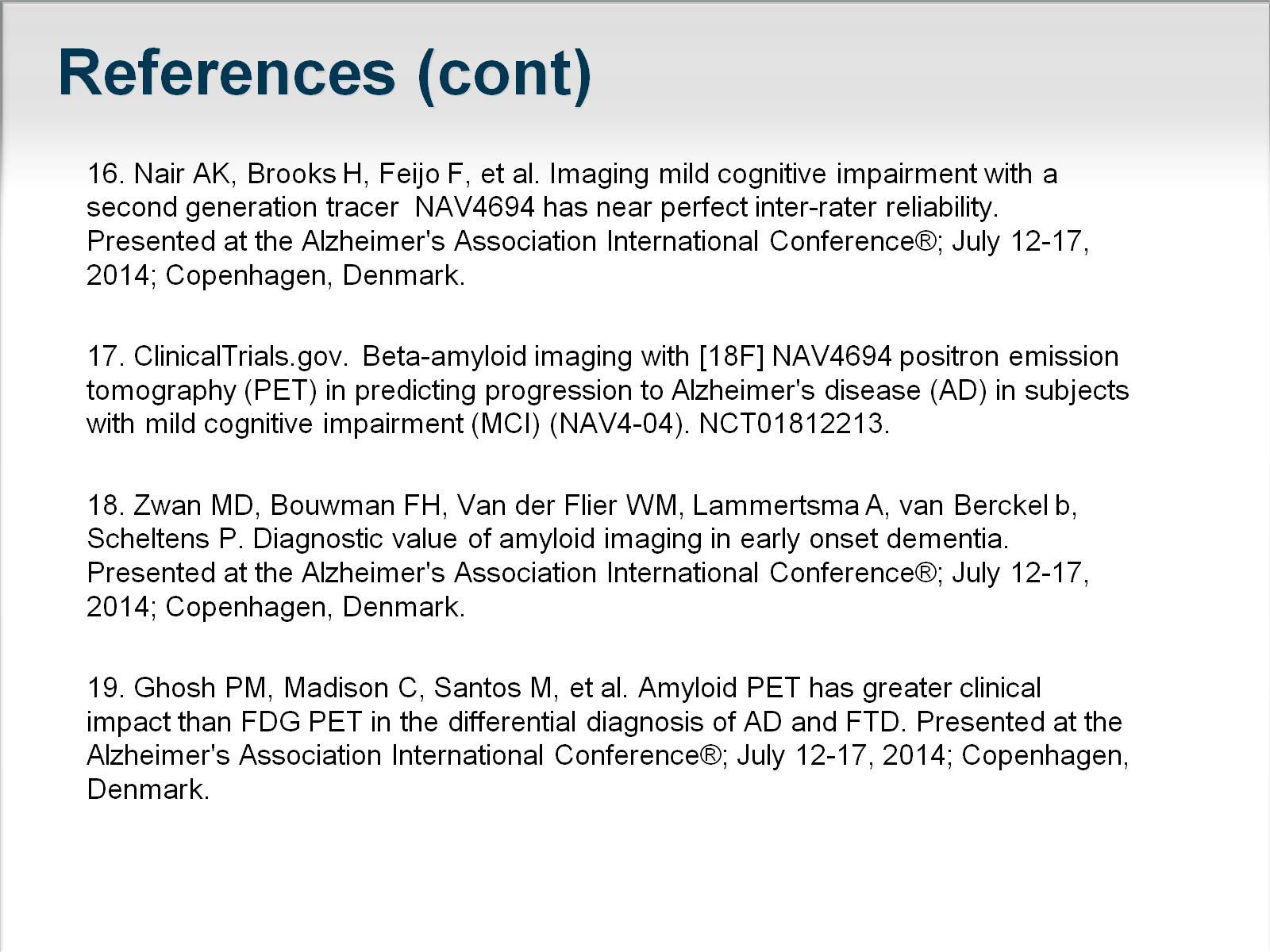 References (cont)
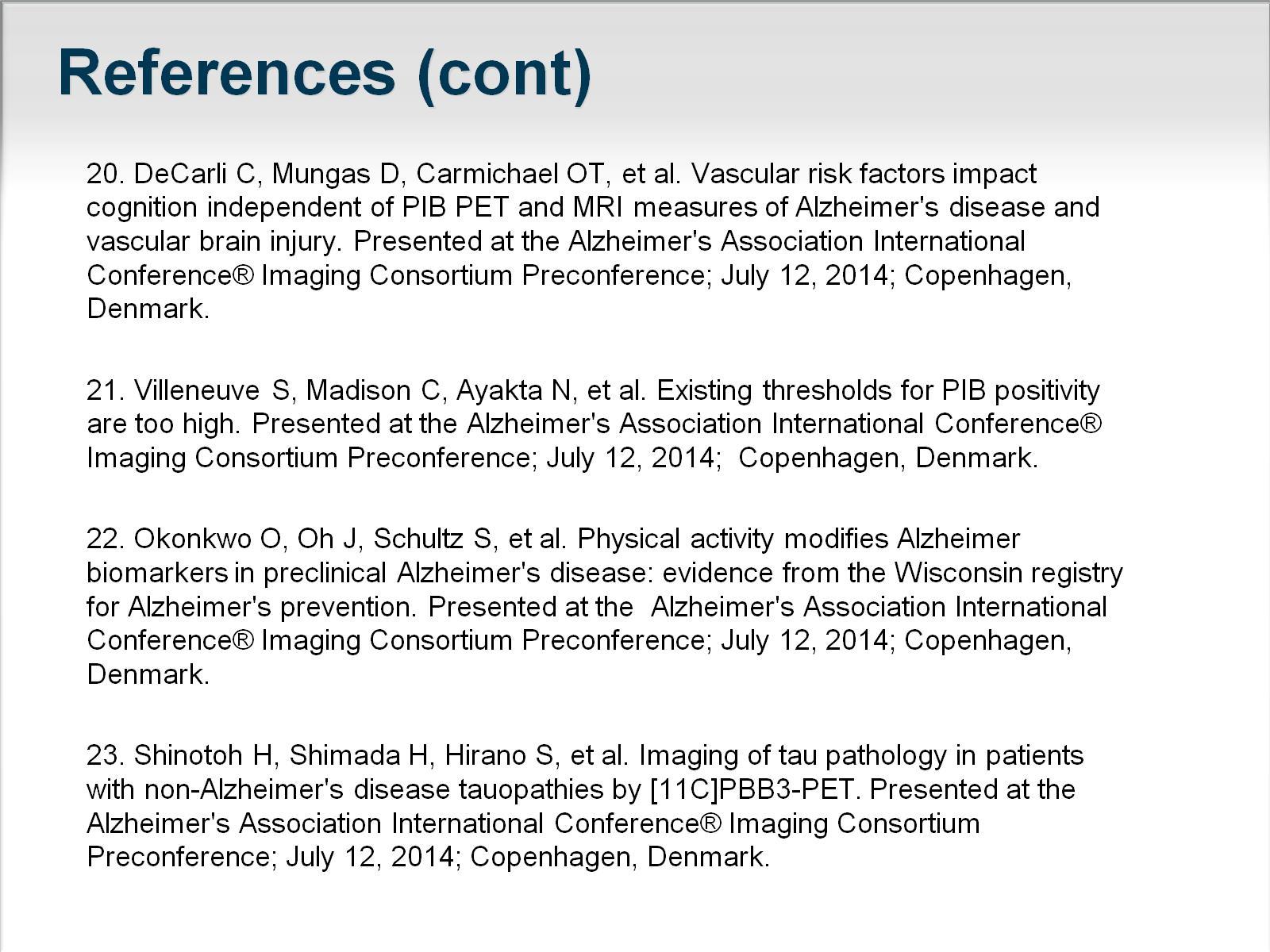 References (cont)